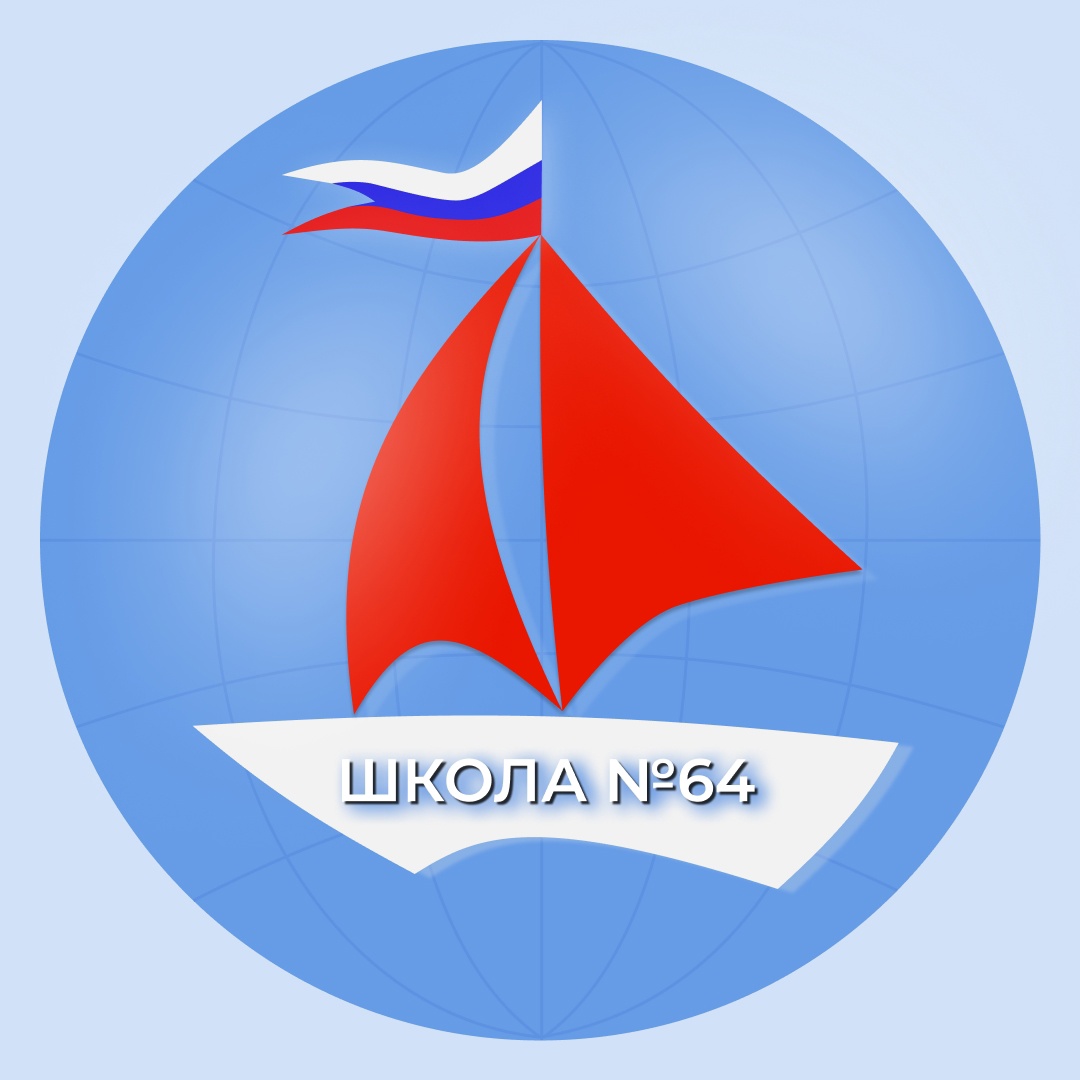 Создание аудиогида в проекте «Дом, в котором я живу»
Выполнила:
Учитель истории, обществознания 
первой квалификационный категории
МБОУ СОШ №64
Петрова Людмила Алексеевна
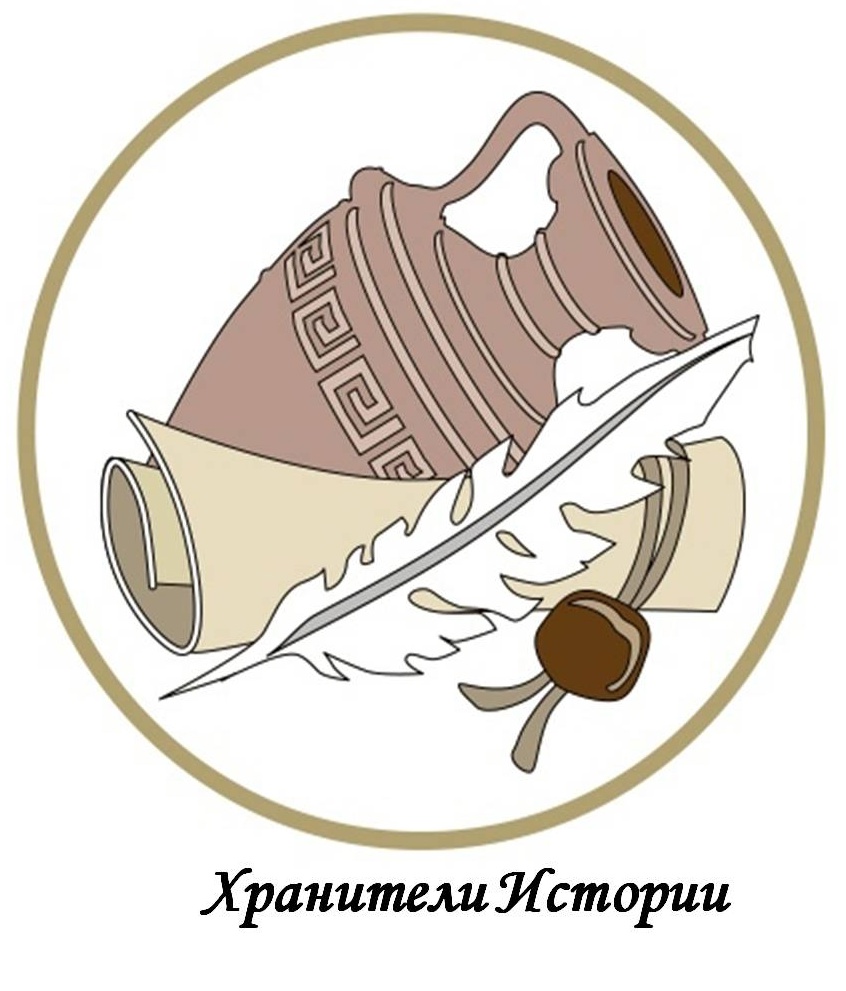 История должна служить самой высокой науке – умению жить на земле любя, созидая и помня.
«Гражданин не может состояться в человеке, оторванном от истории своего народа»
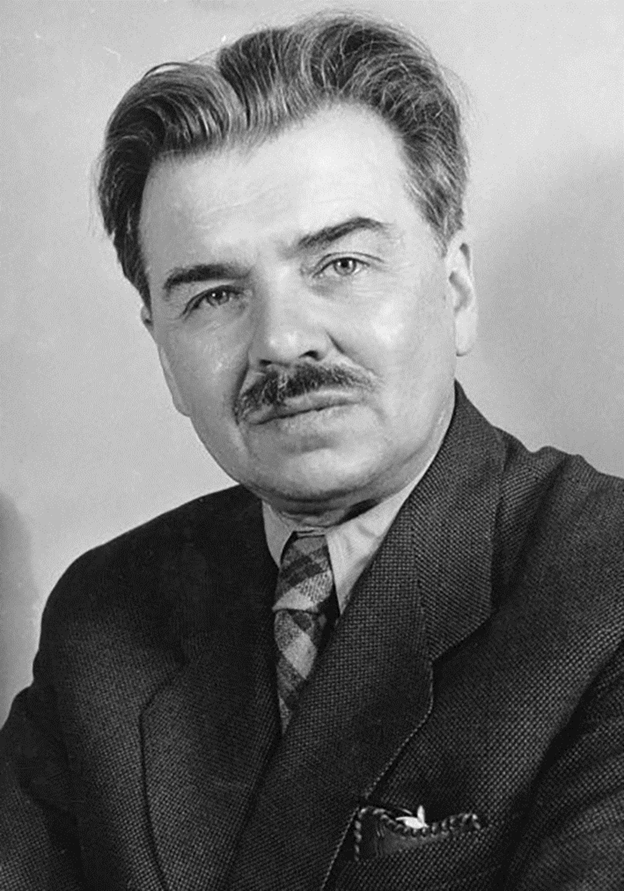 Леонид Леонов, русский писатель, драматург.
Изучение истории имеет целью наиболее точное отображение прошлого. В исторической науке с течением времени события утрачивают непосредственную актуальность, что позволяет историкам претендовать на объективность научного исследования этих событий
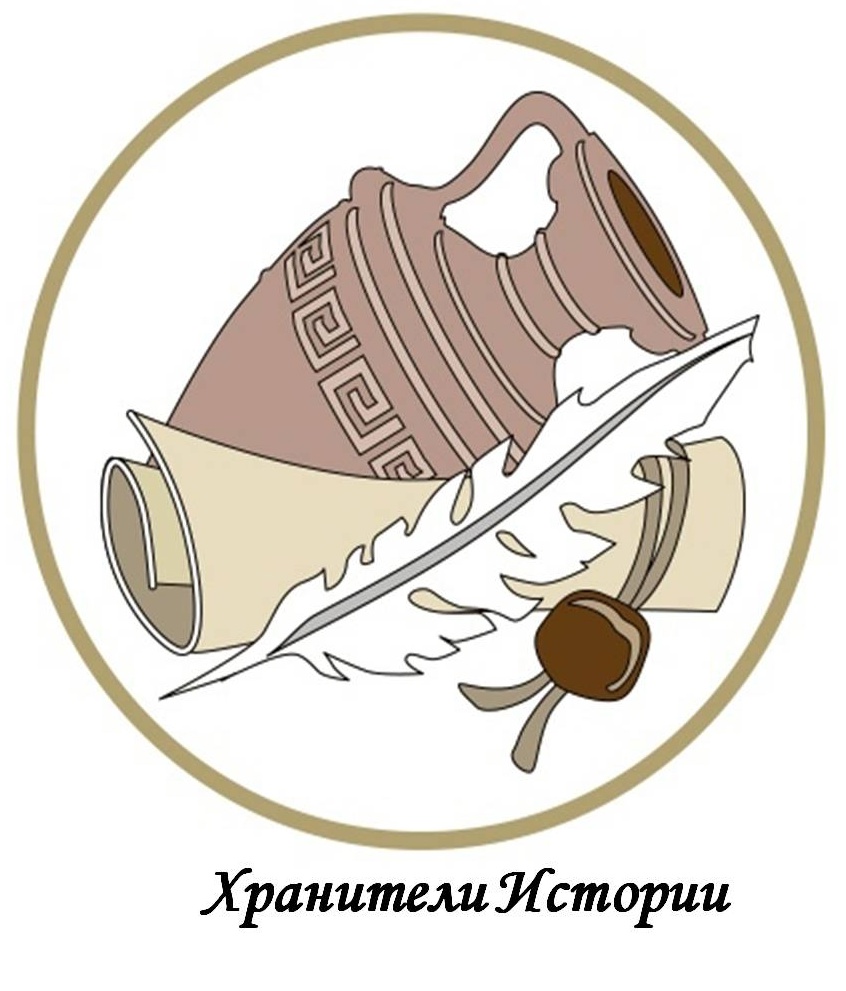 Важным компонентом социального заказа на сегодняшний день в историческом образовании является духовно-нравственное воспитание и развитие личности обучающегося. 
Решающее влияние на организацию образовательного процесса оказывает положение Указов Президента Российской Федерации
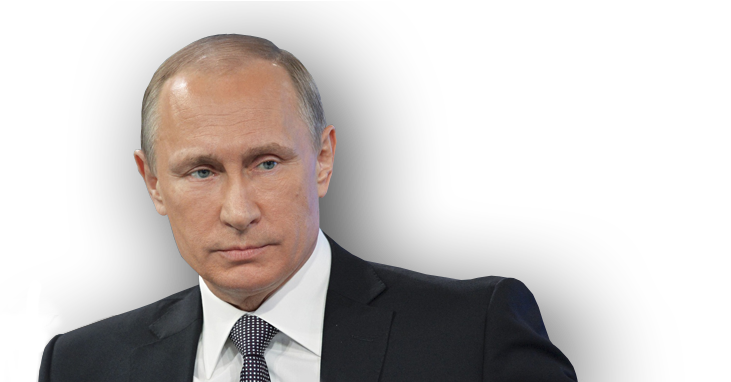 Указ Президента Российской Федерации от 08 мая 2024г №314 «Об утверждении Основ государственной политики Российской Федерации в области исторического просвещения» поставлены цели, которые говорят о необходимости «сохранения памяти о выдающихся личностях в российской истории, внесших важный вклад в развитие и процветание России;  формирования активной гражданской позиции в отношении важности исторического просвещения и сохранения исторической памяти»
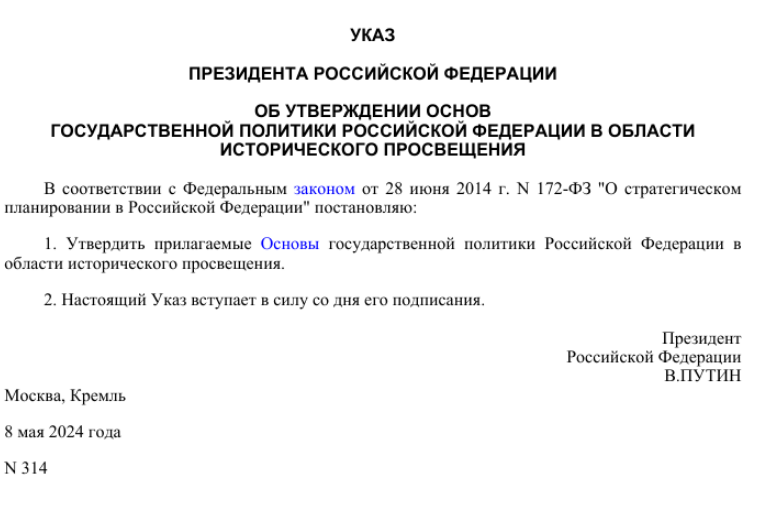 Важным трендом является интеграция информационных коммуникационных технологий в историческое образование. Например, использование интерактивных экскурсий, позволяет школьникам лучше понять хронологию событий и вовлечься в процесс обучения.
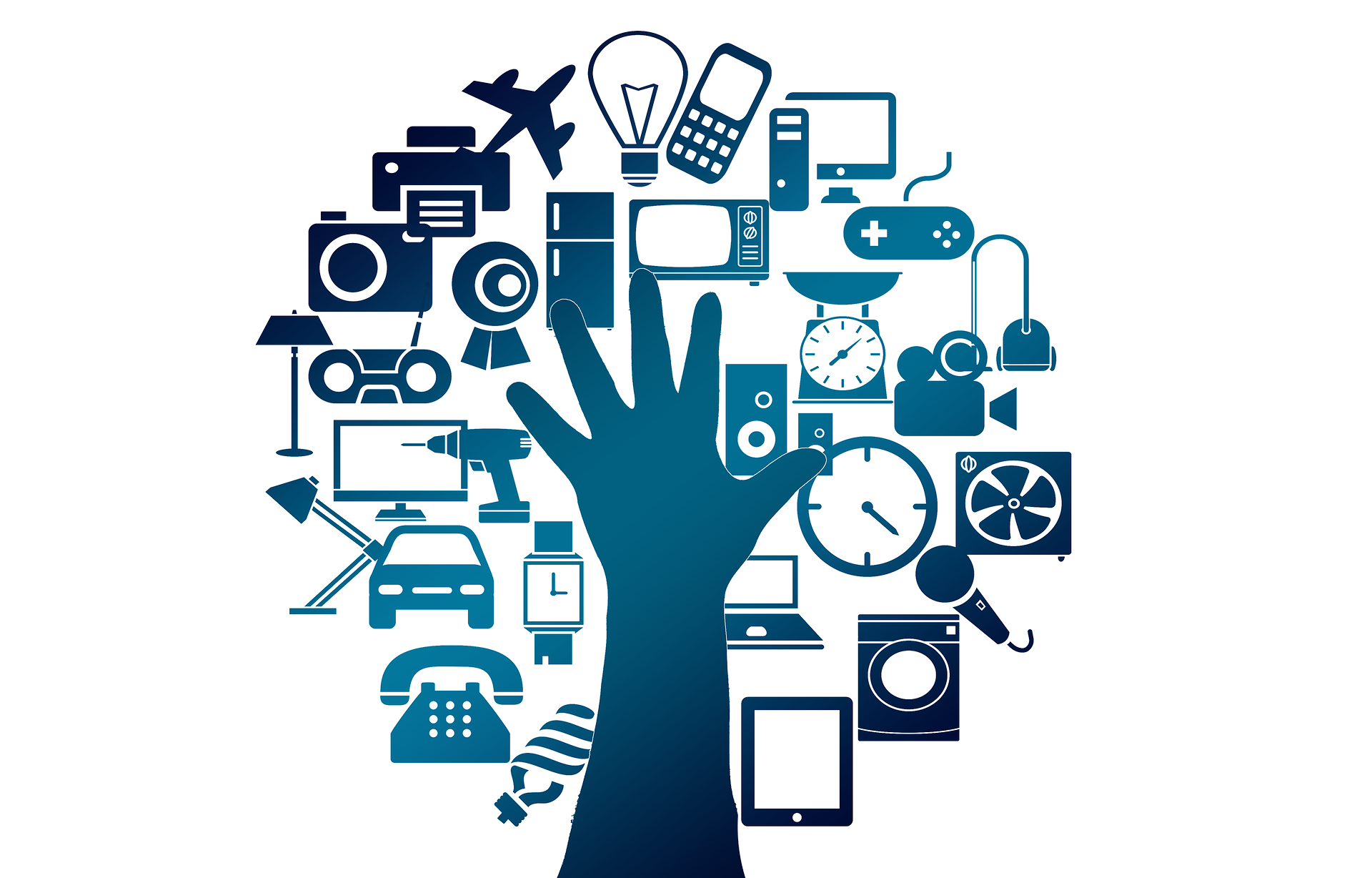 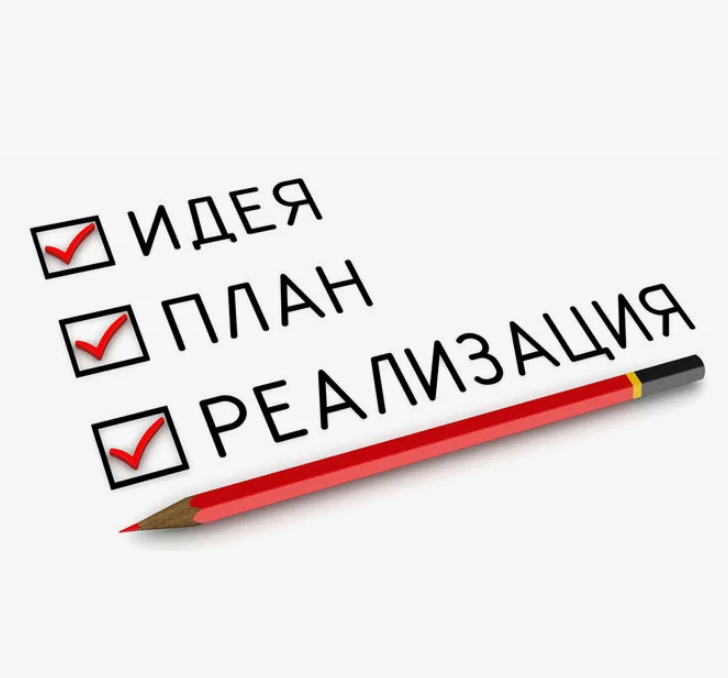 Проектная деятельность по созданию интерактивной экскурсии в формате музейного урока, а в дальнейшем –аудиогида.
1этап. Планирование проектной работы (этап обмена имеющимися знаниями по теме, интересами): высказывание гипотез и возможных путей разрешения спорных вопросов; анализ предложенных идей; перечисление интересующих учащихся тем проектов; формулирование темы проекта
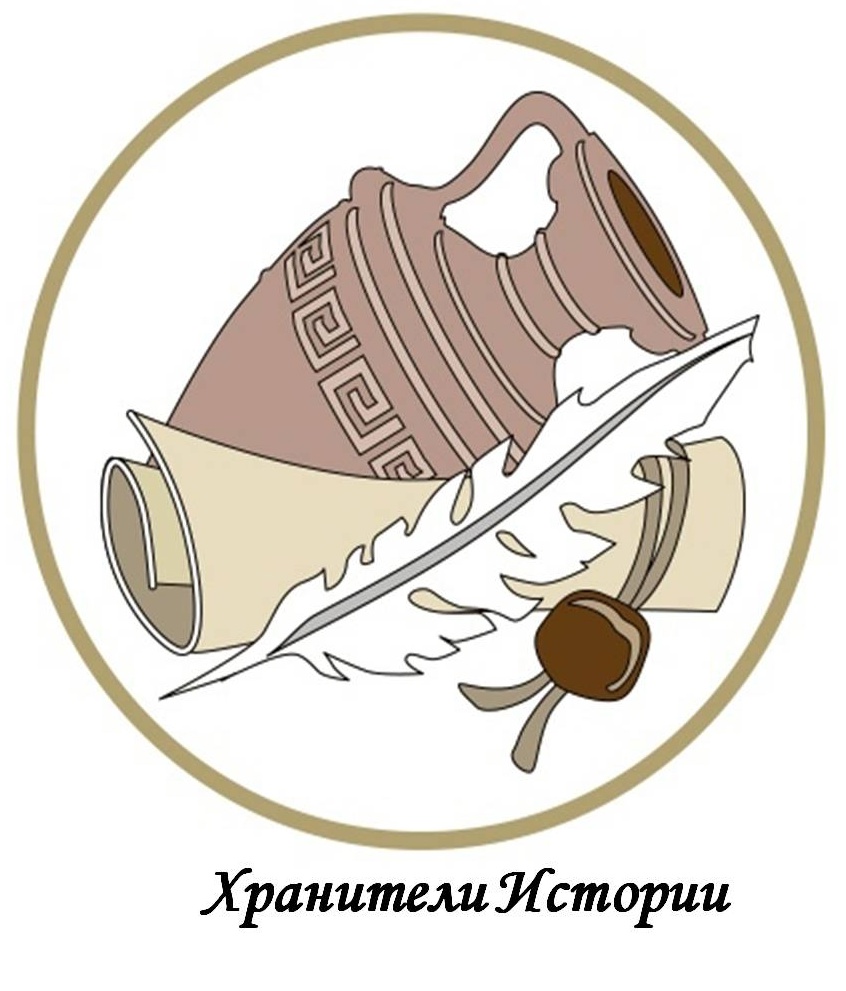 2 этап. Аналитический этап (этап исследовательской работы учащихся и самостоятельного получения новых знаний): уточнение намеченной цели и задач; поиск и сбор информации с помощью специальной литературы, использование собственных знаний и опыта учащихся; обмен информацией с другими лицами (учащимися, учителями, родителями, консультантами и т. д.); интерпретация данных; сравнение полученных данных и отбор наиболее значимых.
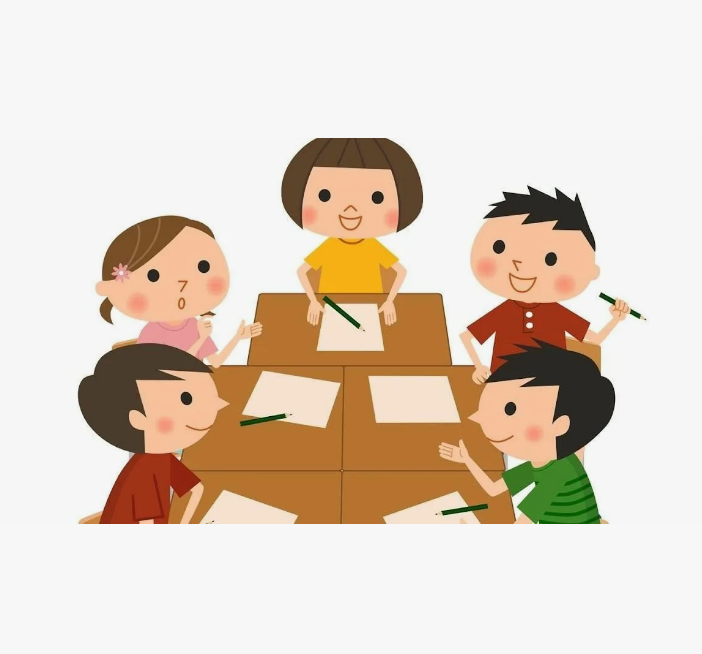 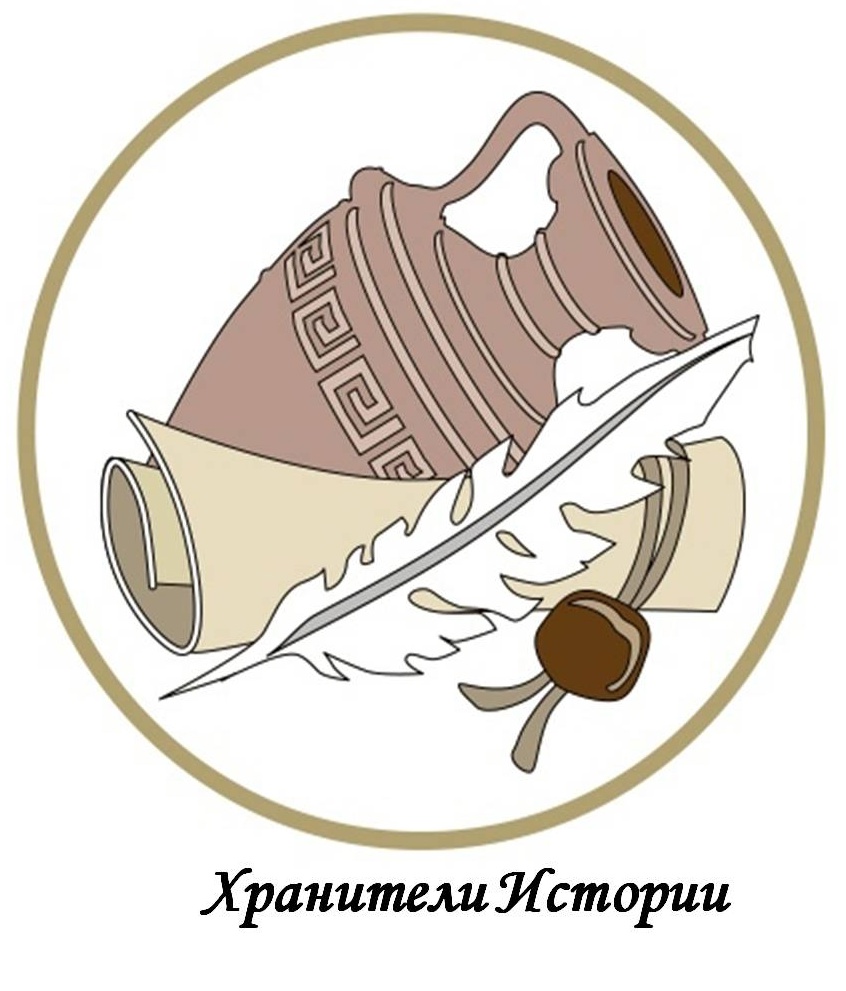 3 этап. Этап обобщения (этап структурирования полученной информации и интеграции полученных знаний, умений, навыков): систематизация полученных данных; построение общей логической схемы выводов для подтверждения итогов (в виде рефератов, конференций, видеофильмов, мультимедийной презентации
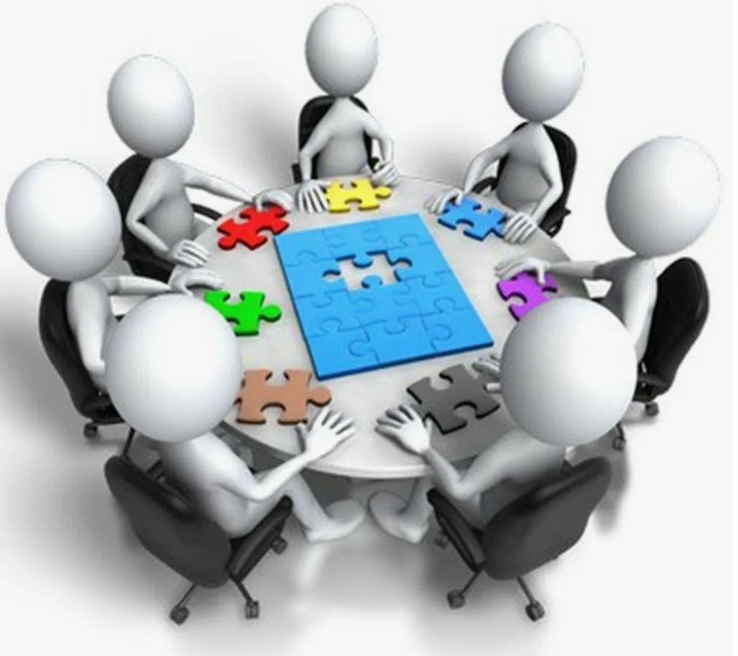 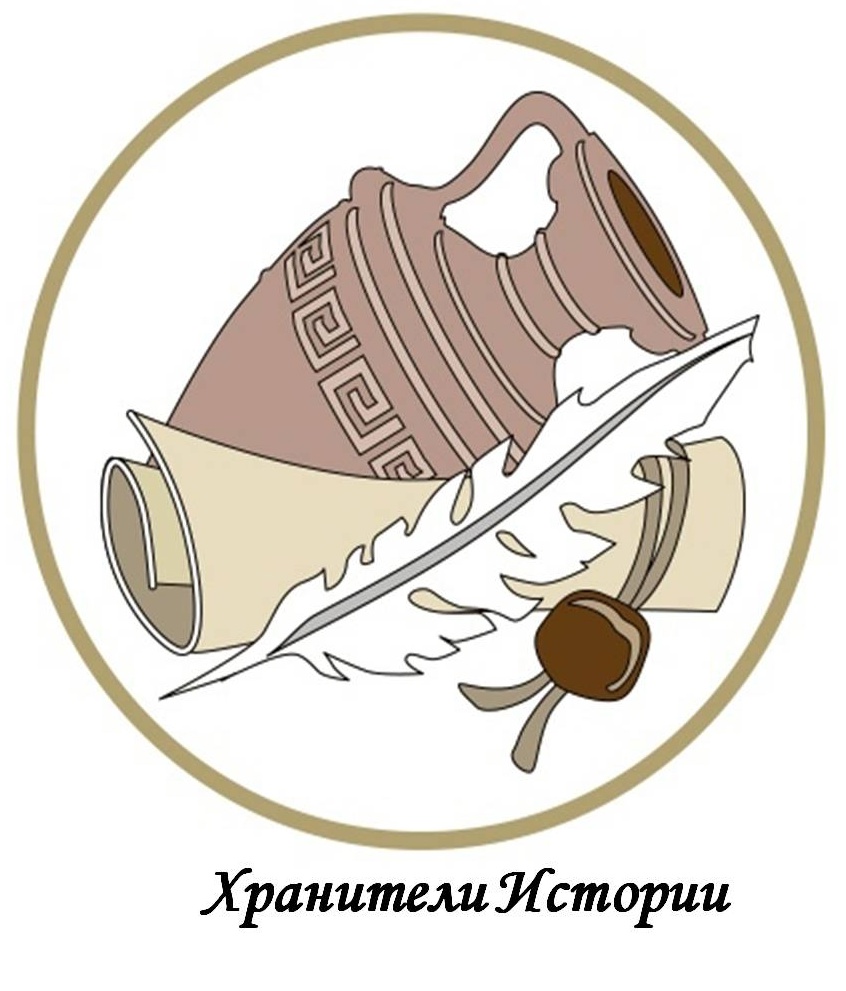 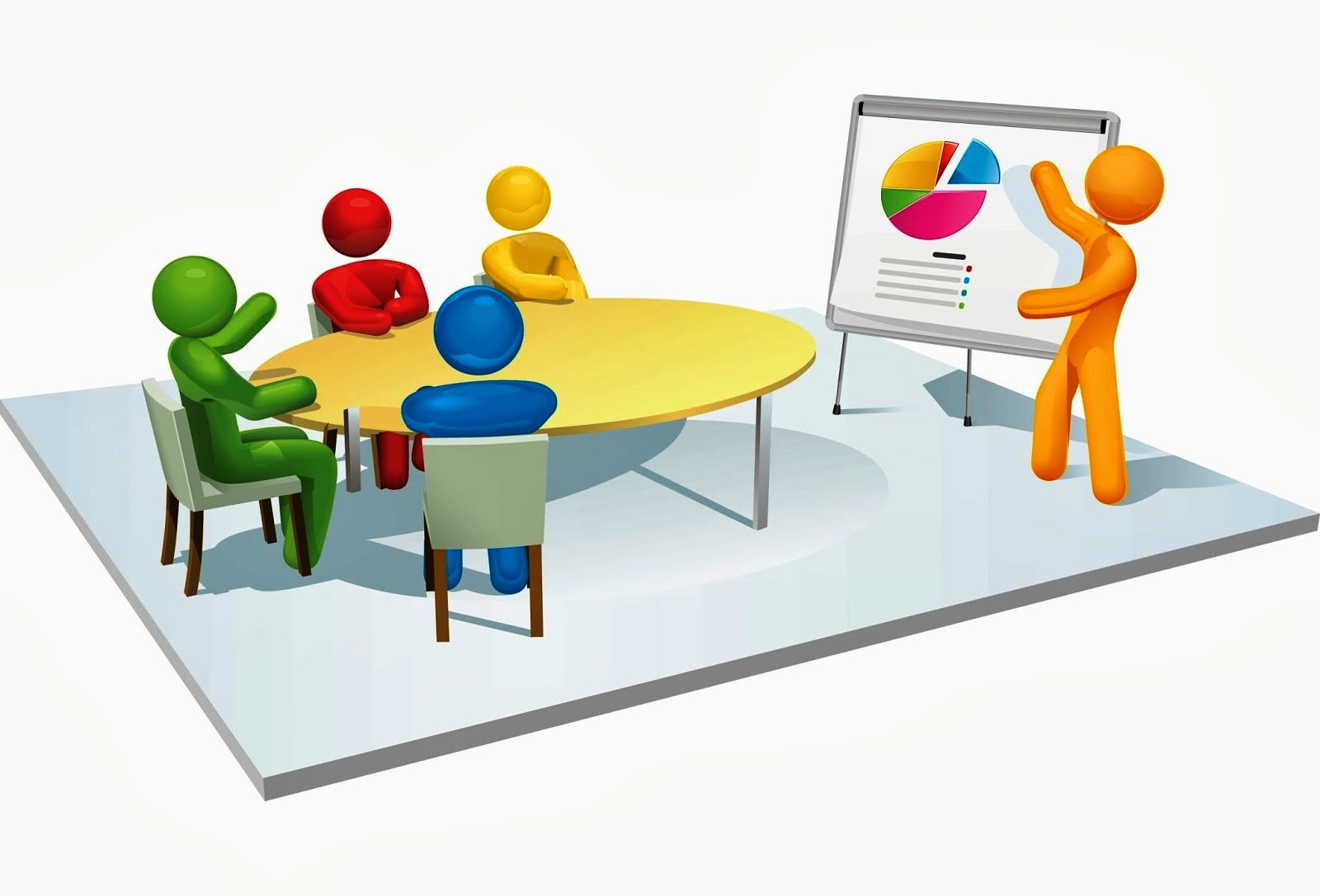 4 этап. Презентация полученных результатов 
(этап анализа исследовательской деятельности школьников): осмысление полученных данных и способов достижения результата; обсуждение и организация презентации результатов работы над проектом (на уровне школы, города
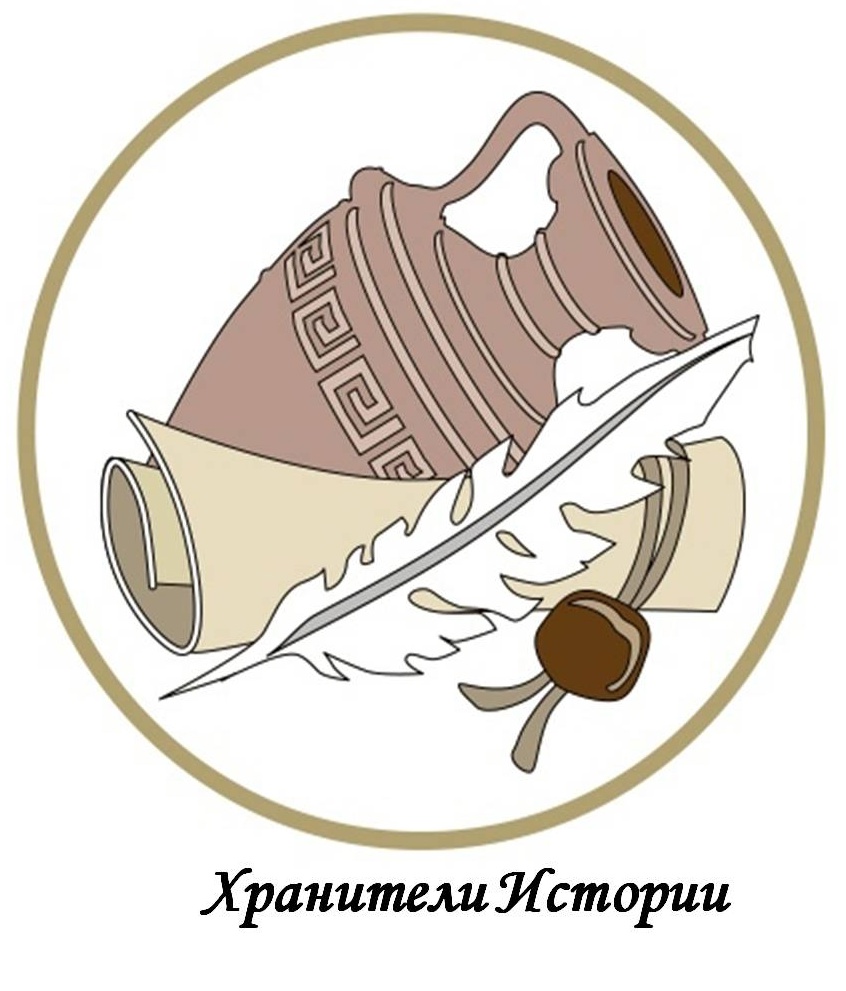 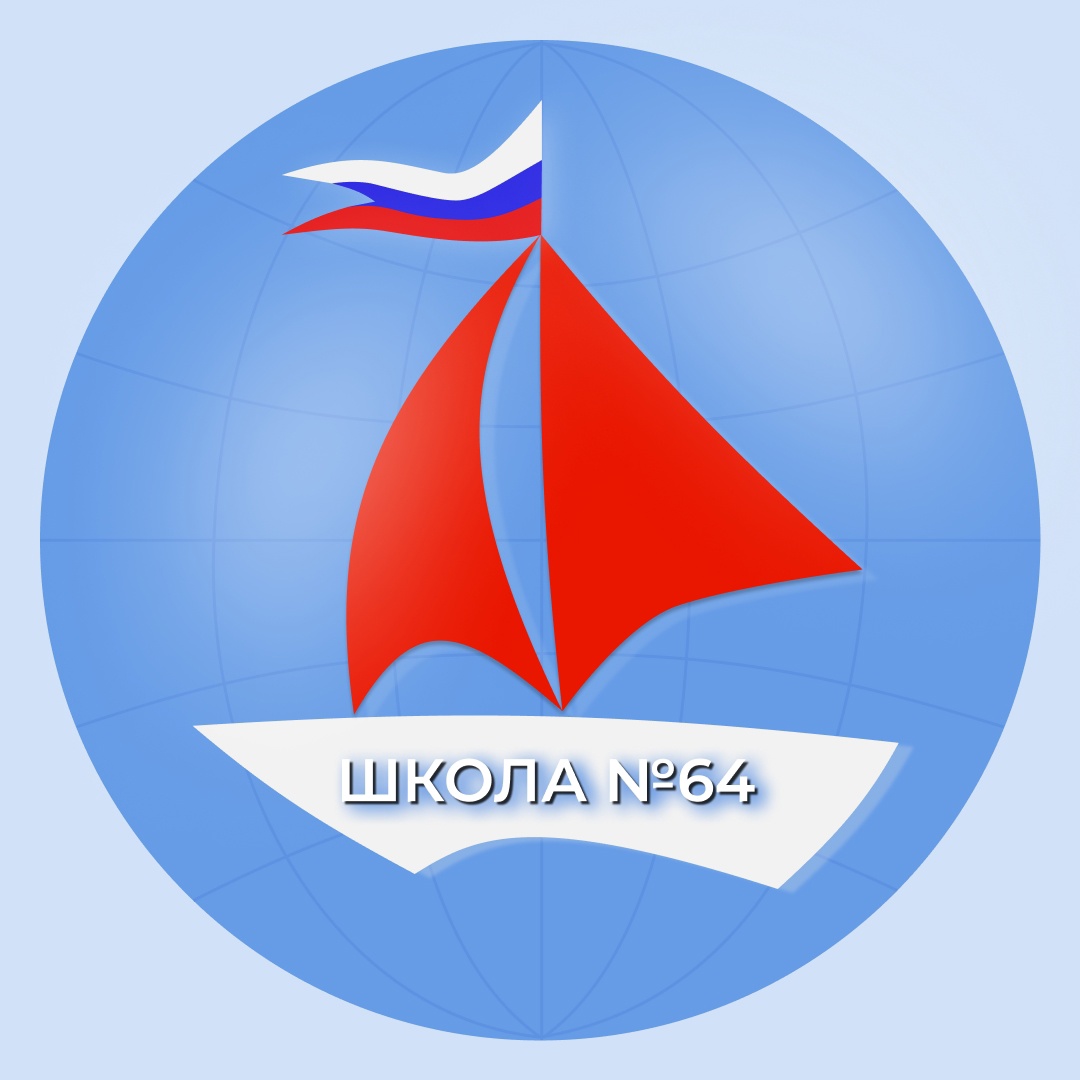 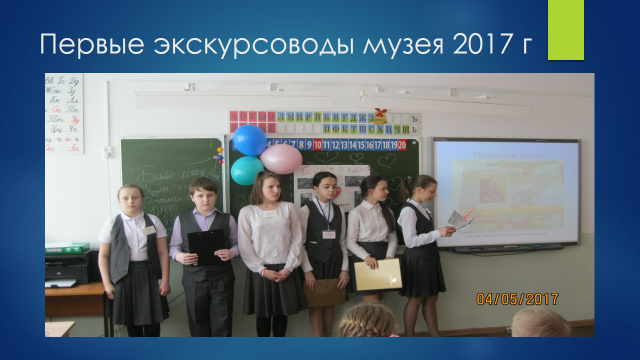 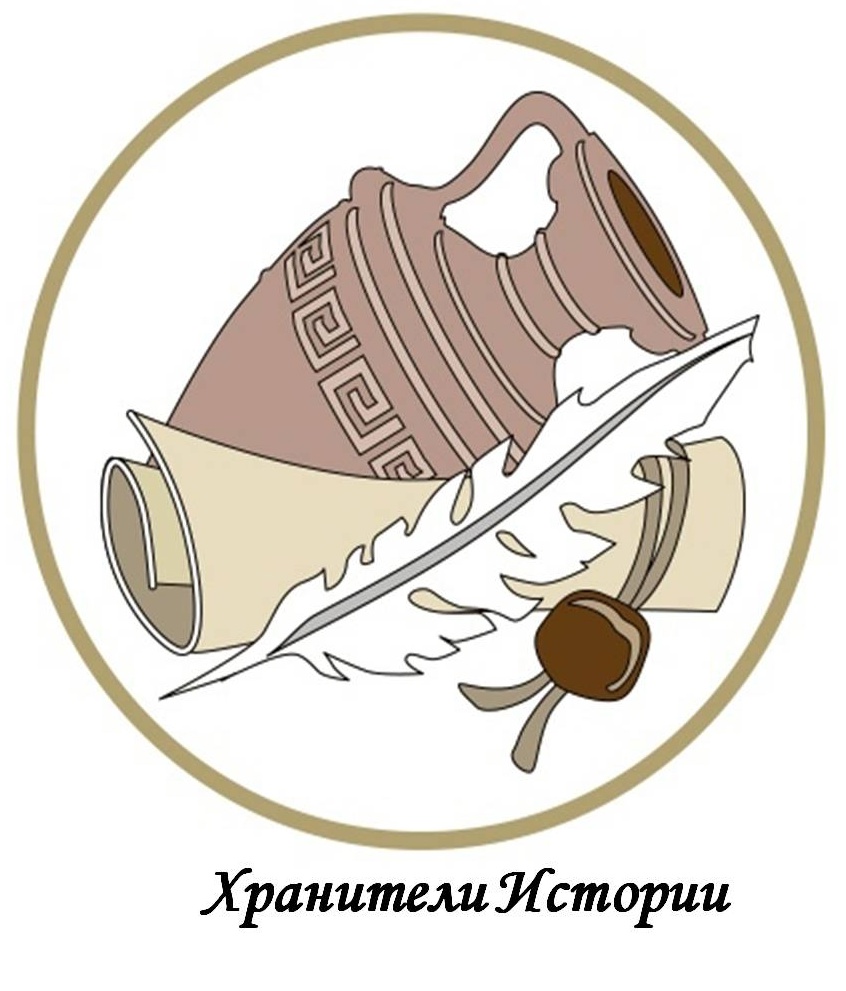 Первые экскурсоводы музея МБОУ СОШ №64
Музейный урок «Страницы истории школы»
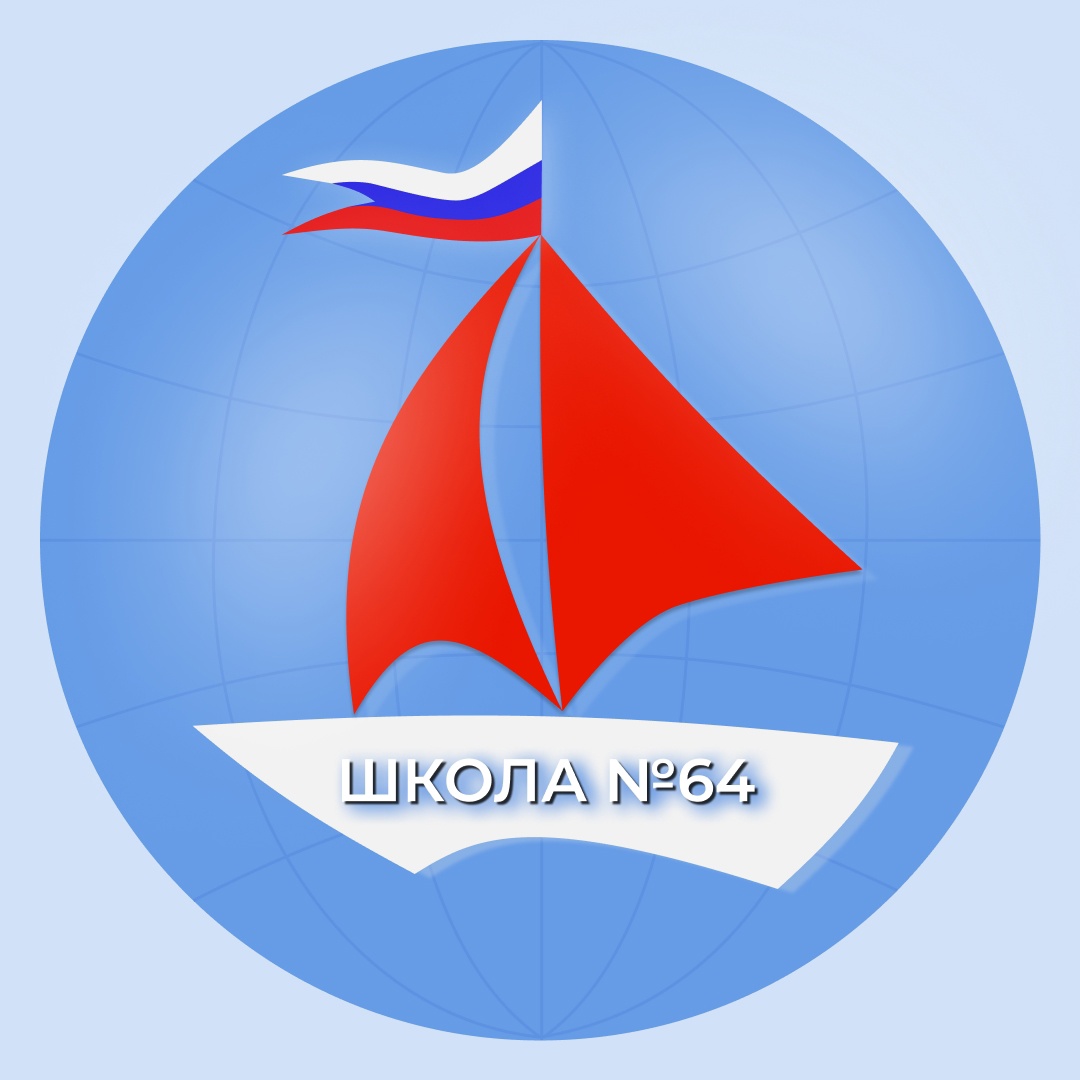 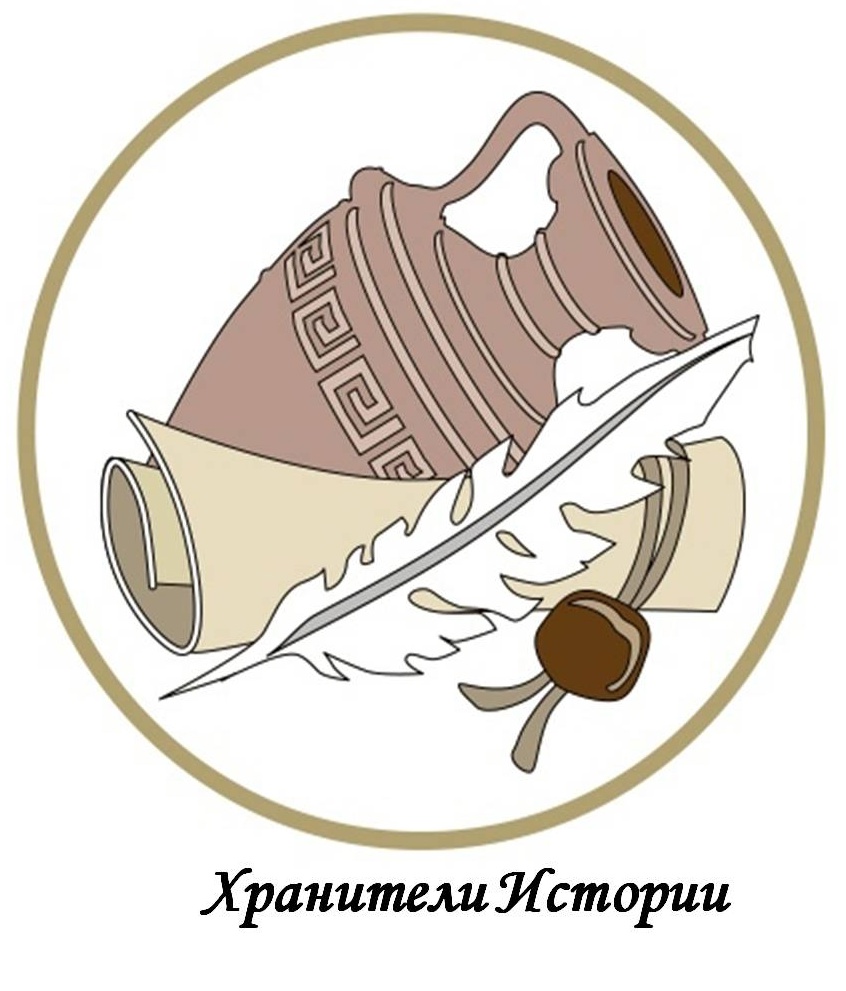 Экскурсовод Глухарева Анастасия, ученица 7 «А» класса
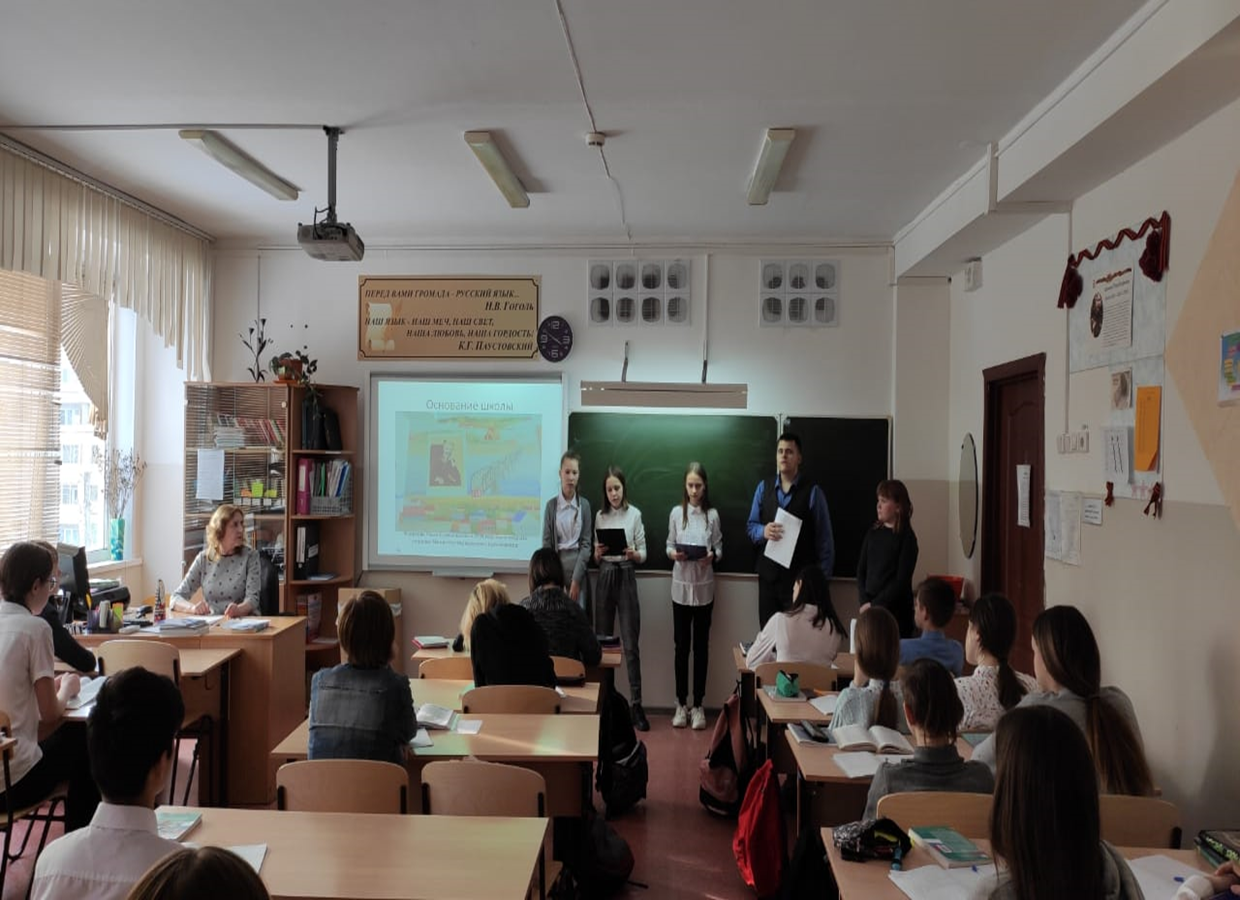 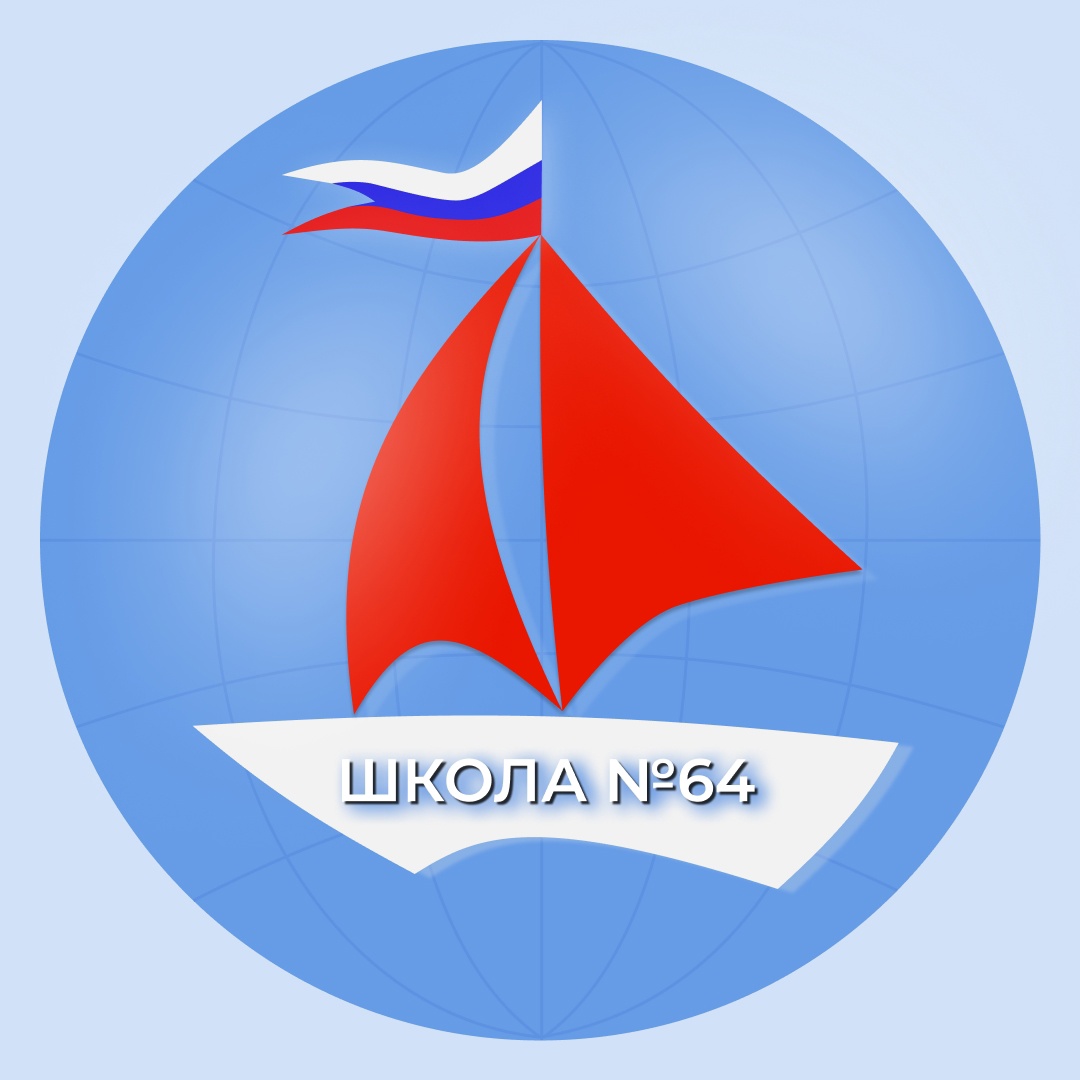 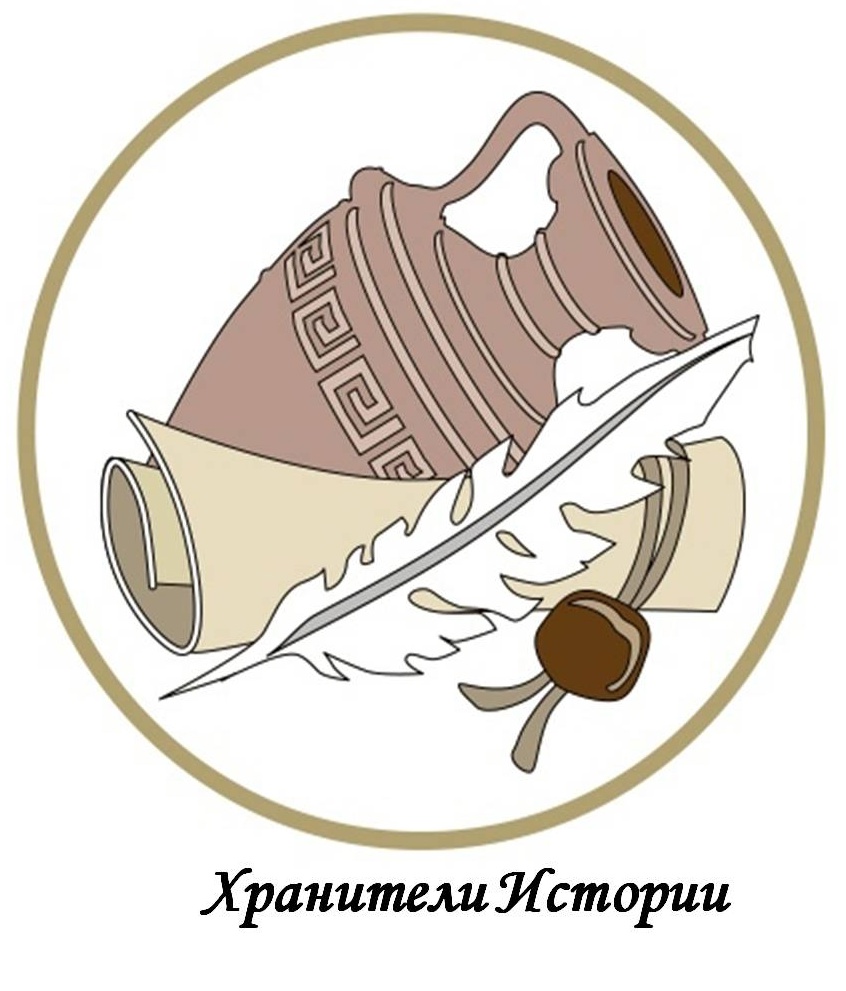 Музейный урок «Страницы истории города Новосибирска»
участники проекта Кузнецова Арина, Передкова Мария, Лощеных Светлана, Игнатов Максим.
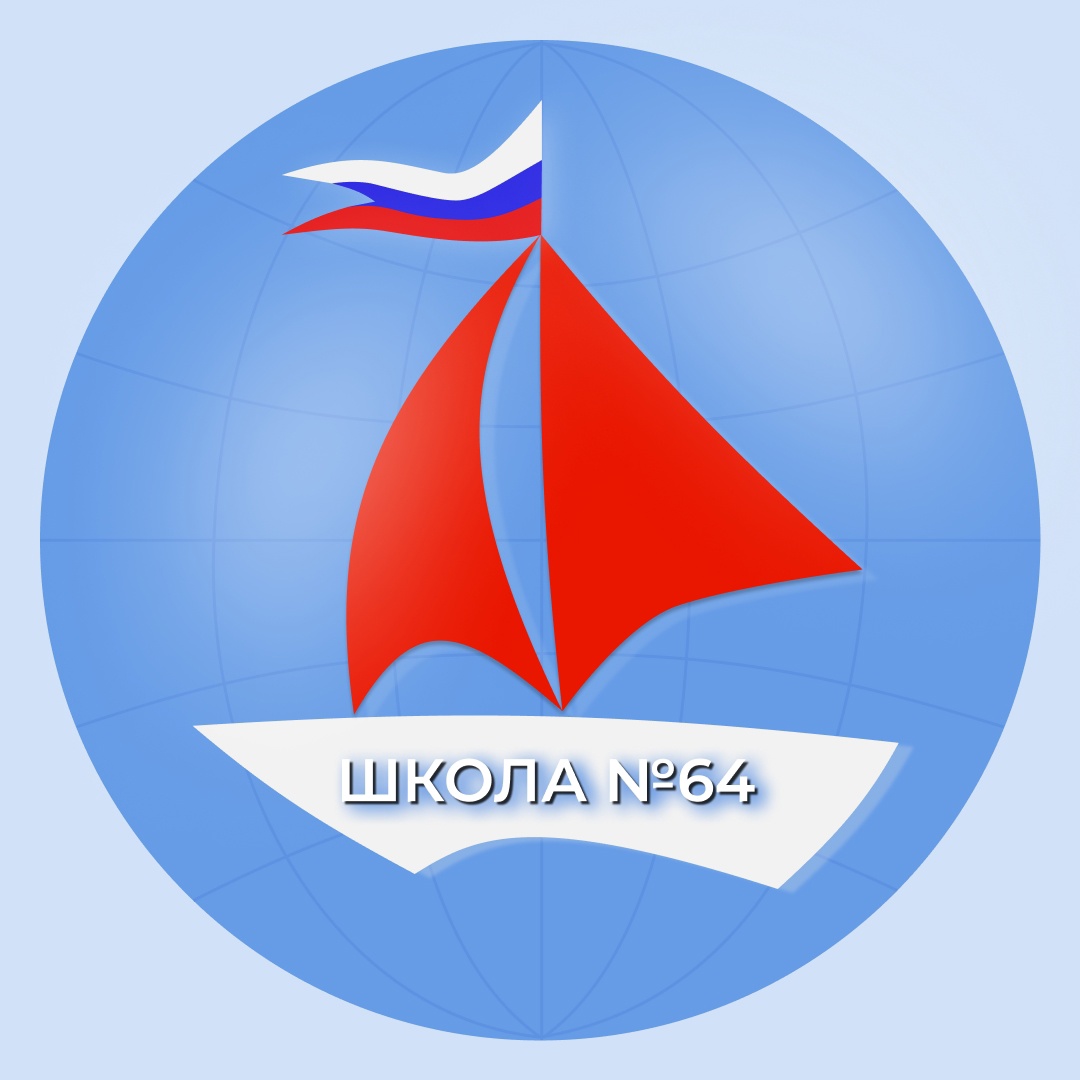 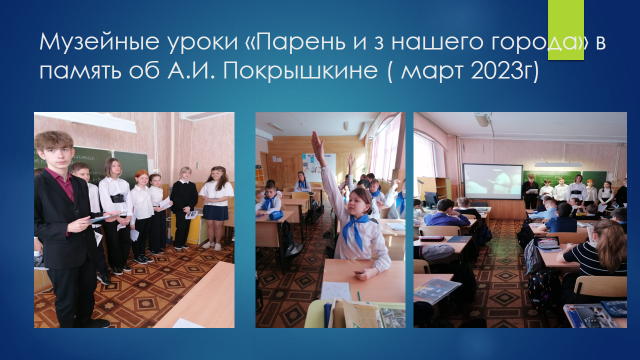 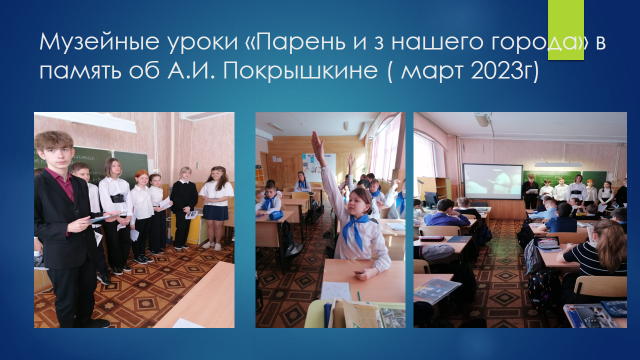 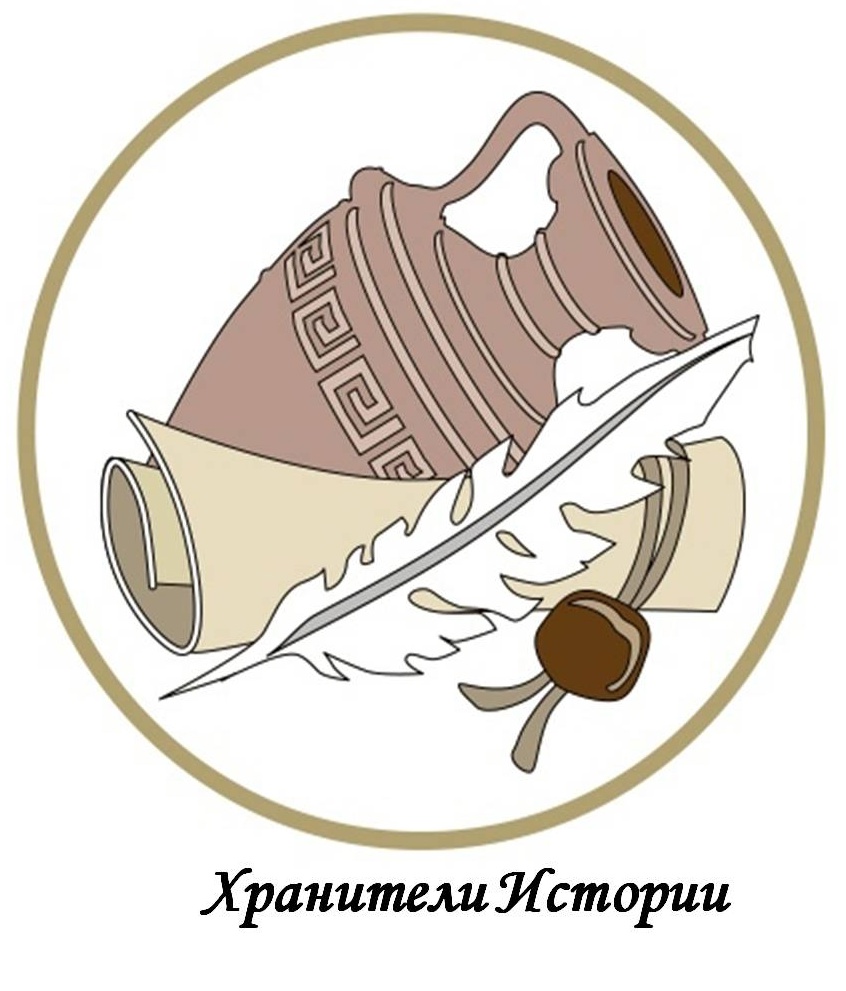 Музейные уроки «Парень из нашего города»
В память об А.И. Покрышкине
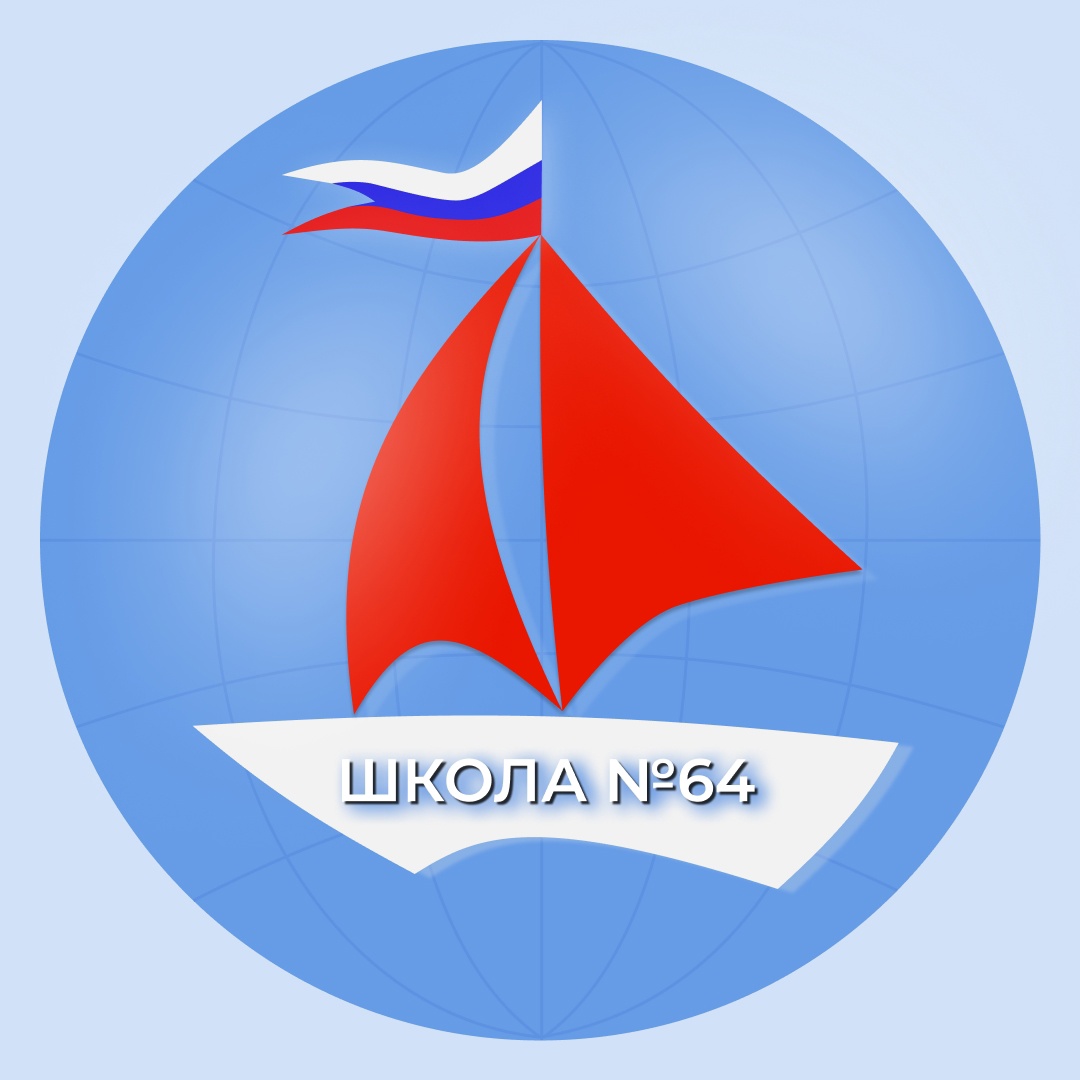 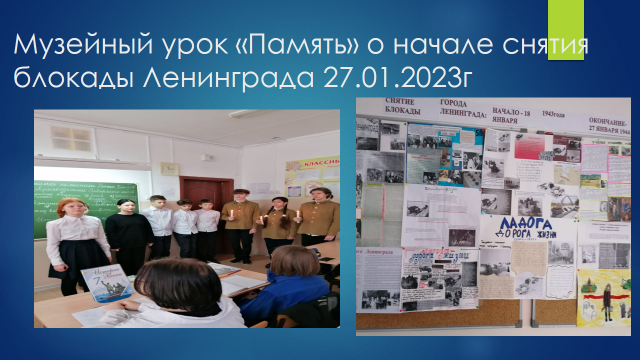 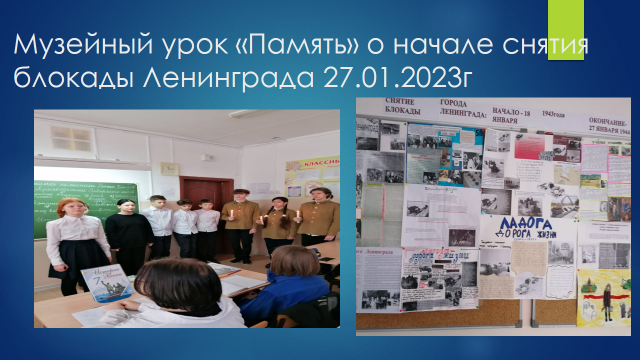 Музейный урок «Память» о начале снятия блокады Ленинграда
Участники проекта Макарова Дарья, Алимова Раяна, Ханявин Илья, Иванов Максим, Шейко Егор
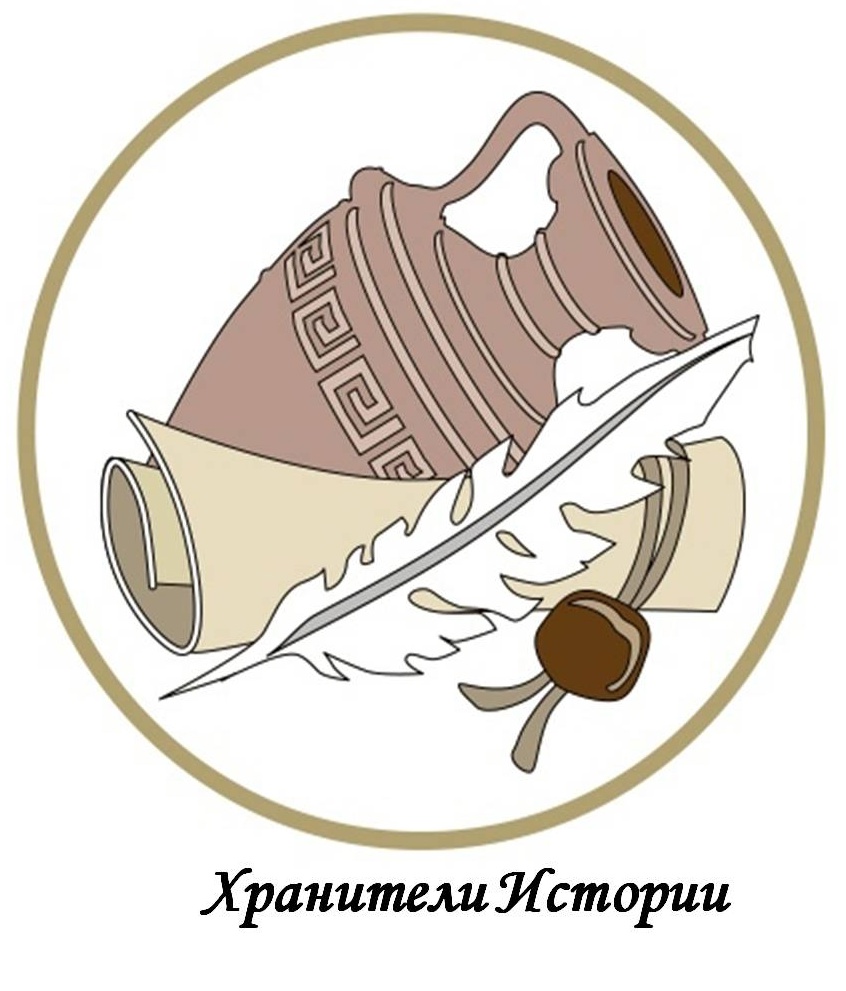 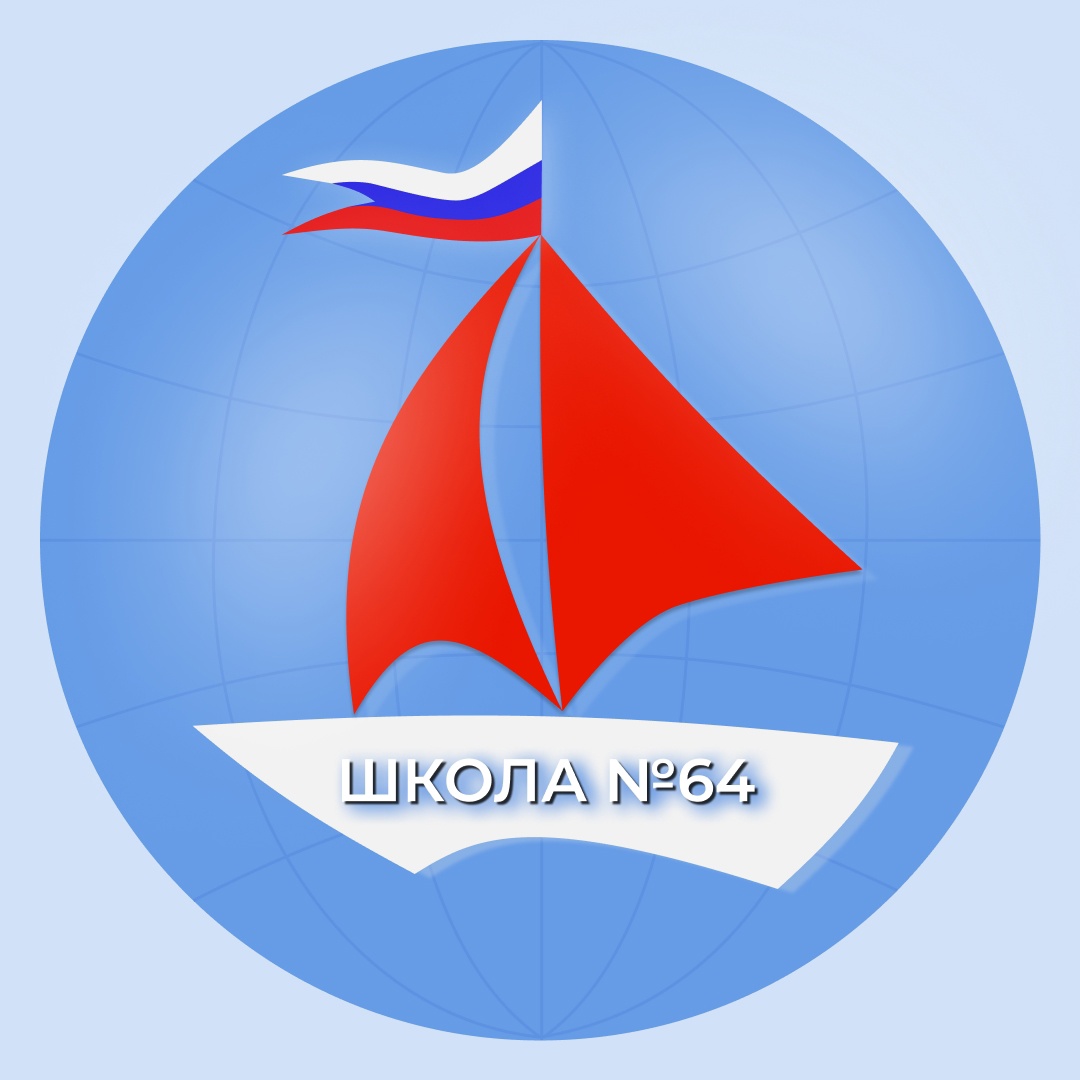 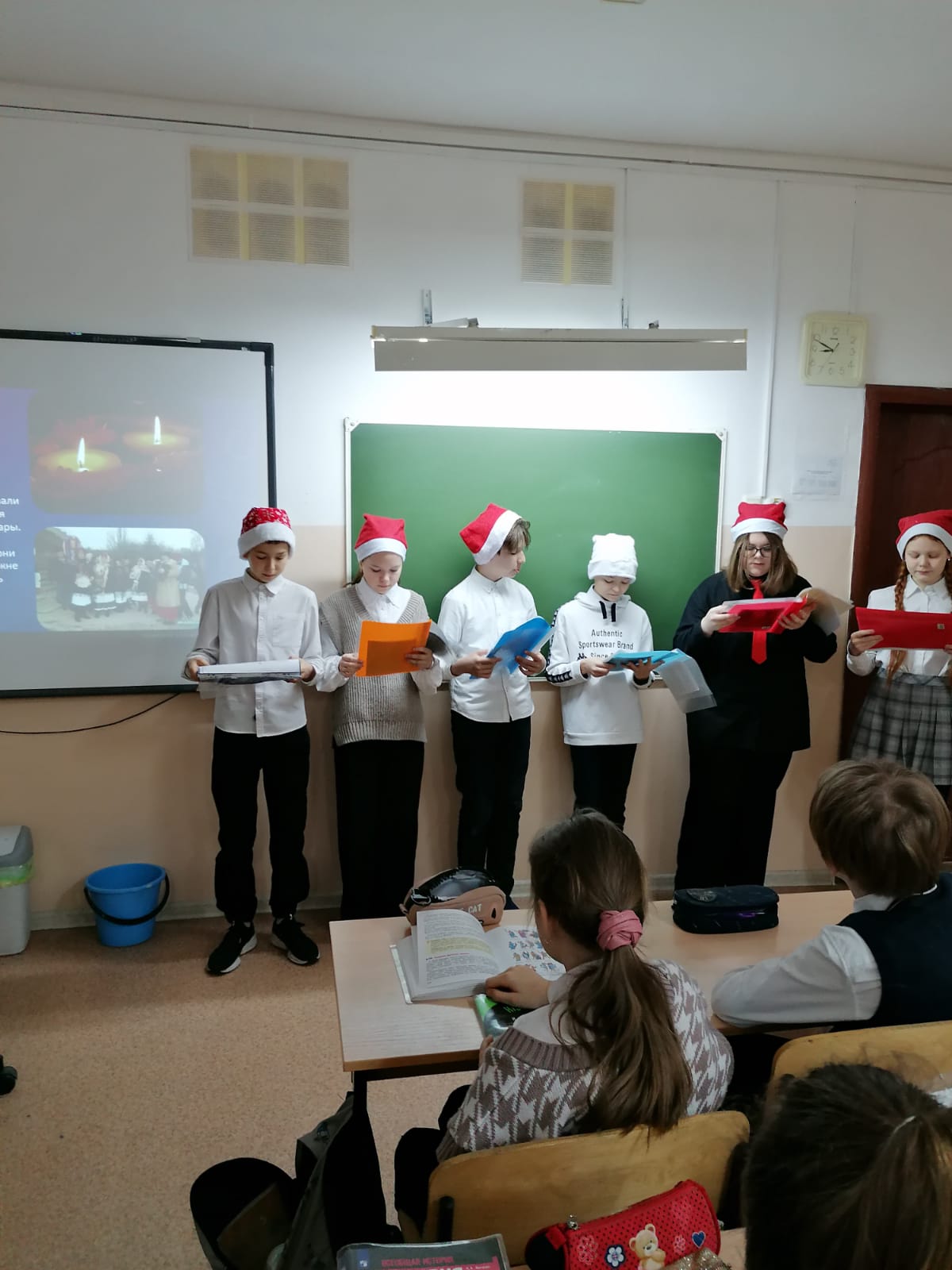 Музейный урок «История празднования Рождества и Нового Года на Руси»
Участники проекта Макарова Дарья, Зяблицкая Анастасия, Иванов Максим, Шейко Егор, Яхонтова Мария, Баев Владислав
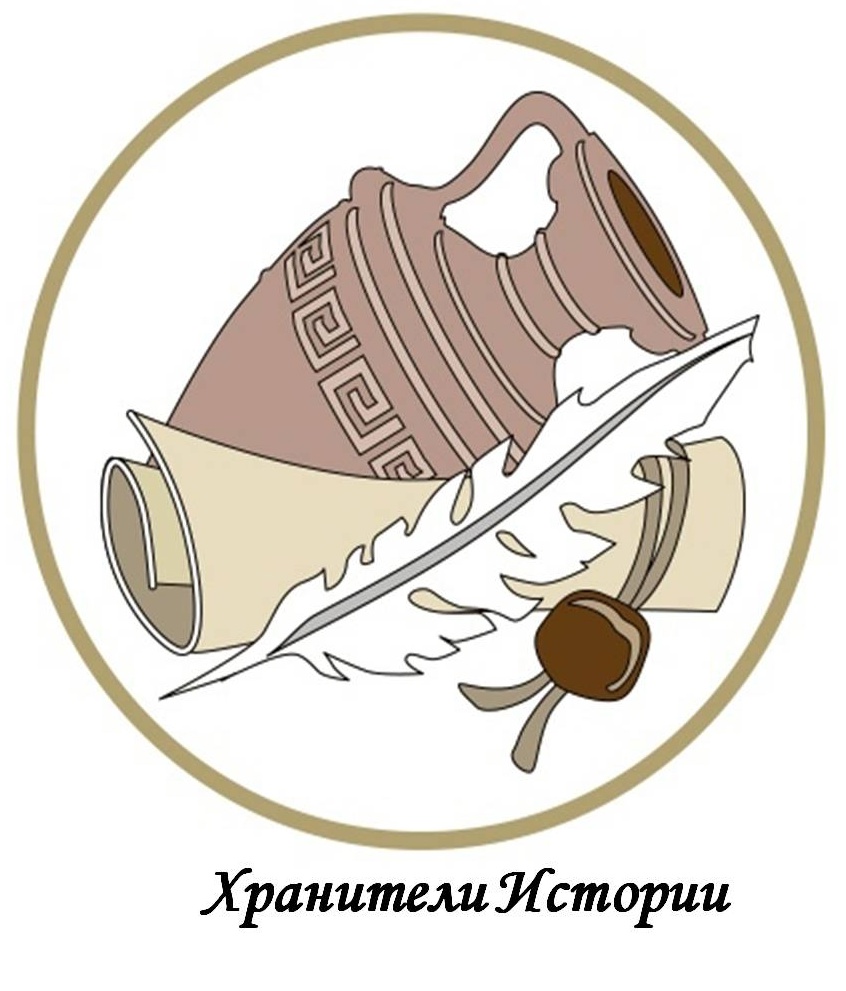 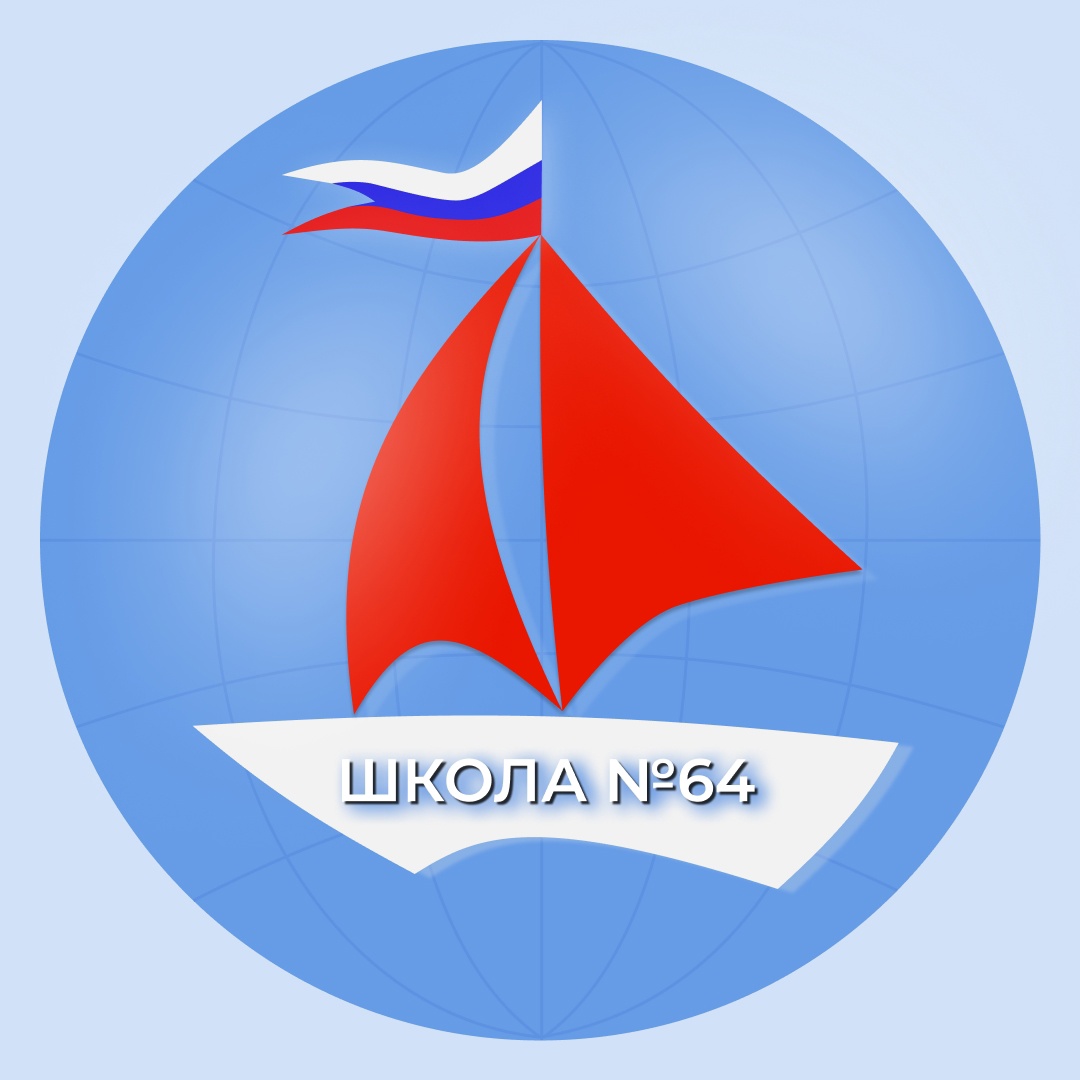 Экскурсия для ветеранов в школьном музее
 «Защитники Отечества, бывшие ученики СОШ №64». Авторы и участники проекта, Горбунова Елизовата, Овчинникова Ульяна, Абдрахманова Алина
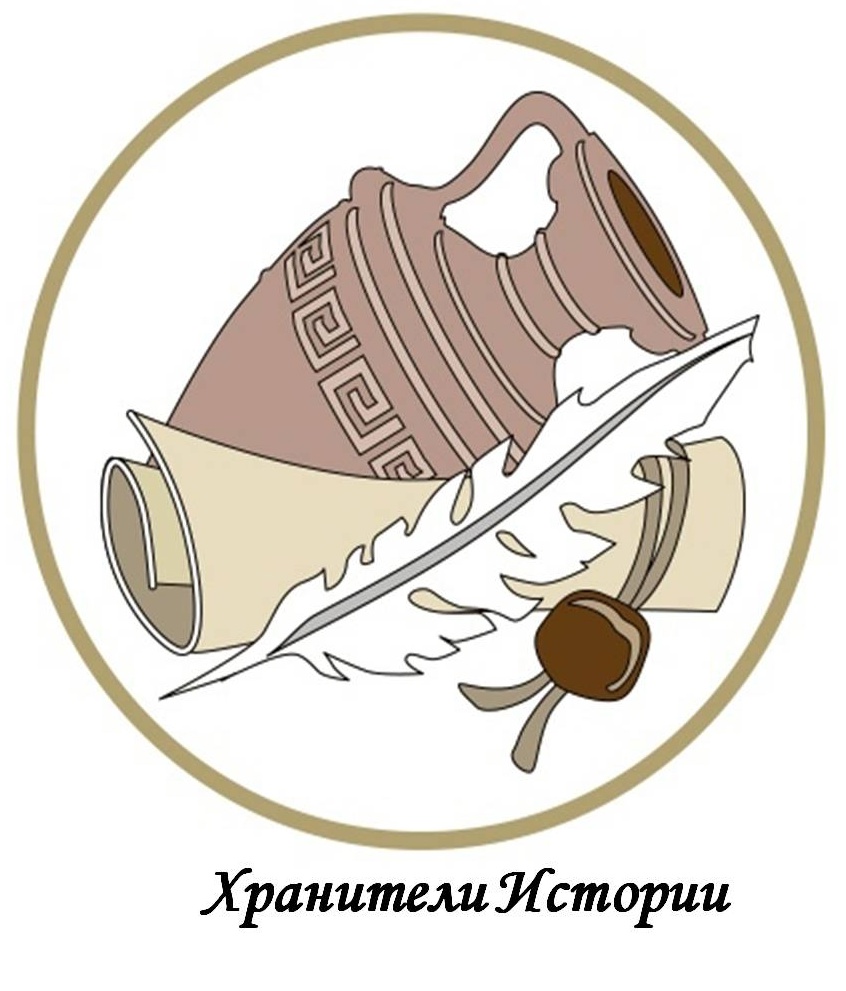 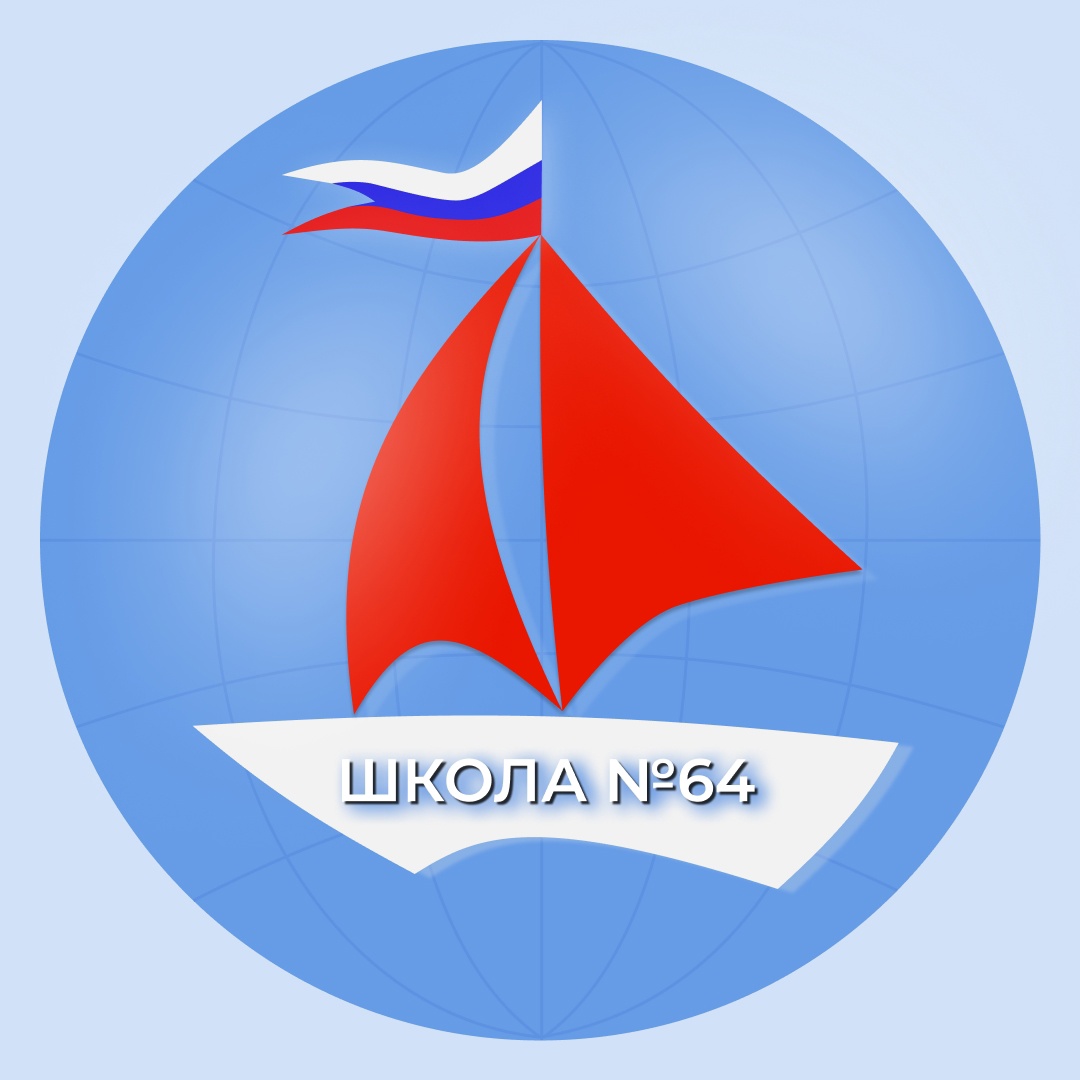 Алина Абдрахманова ведет экскурсию для учеников школы
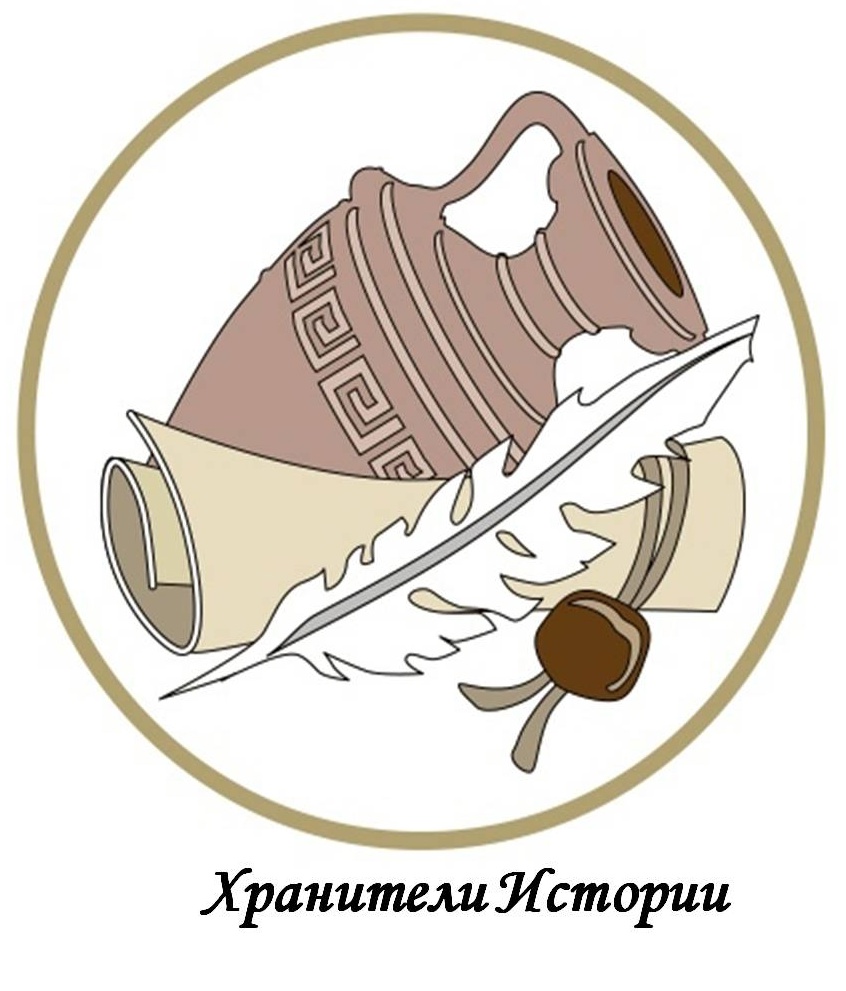 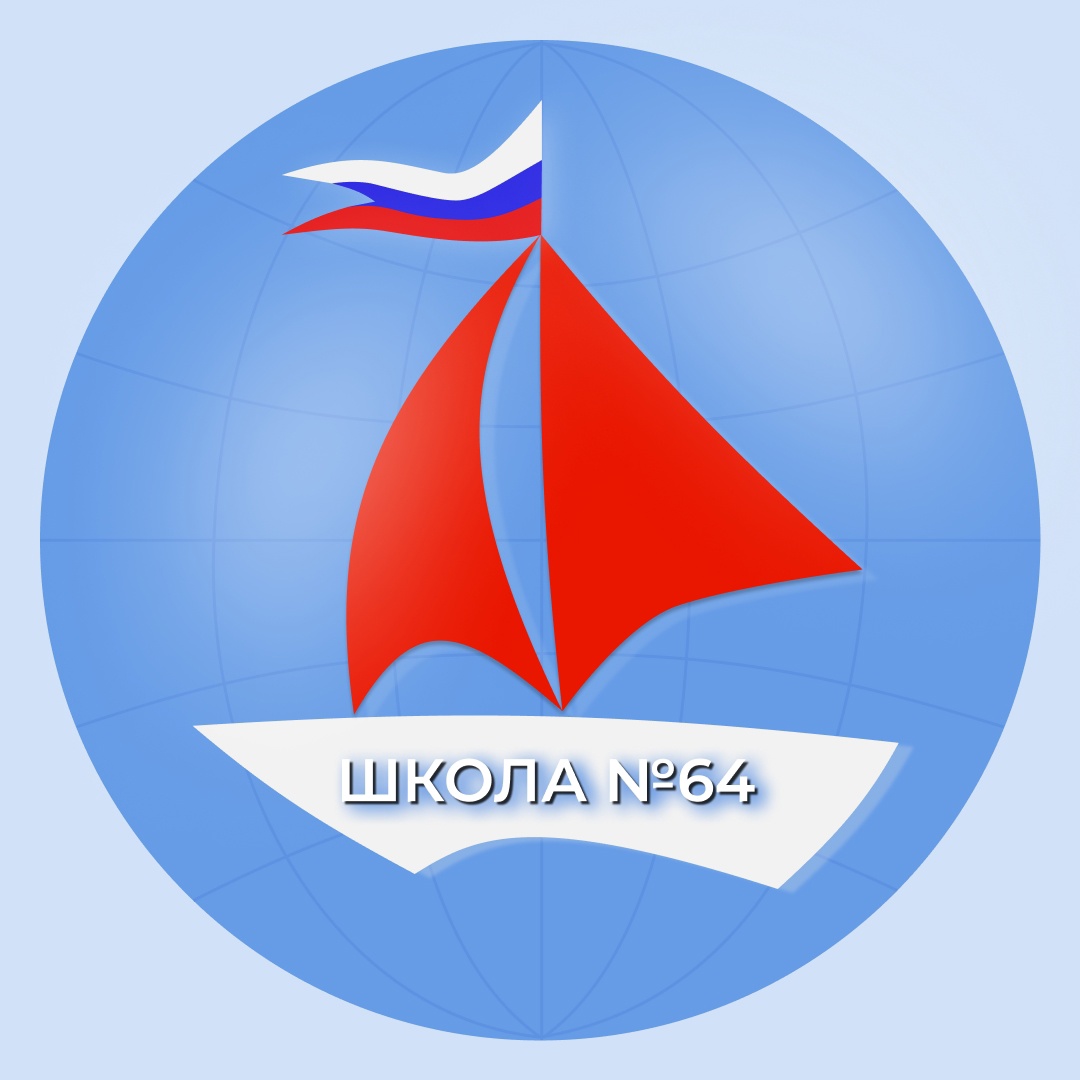 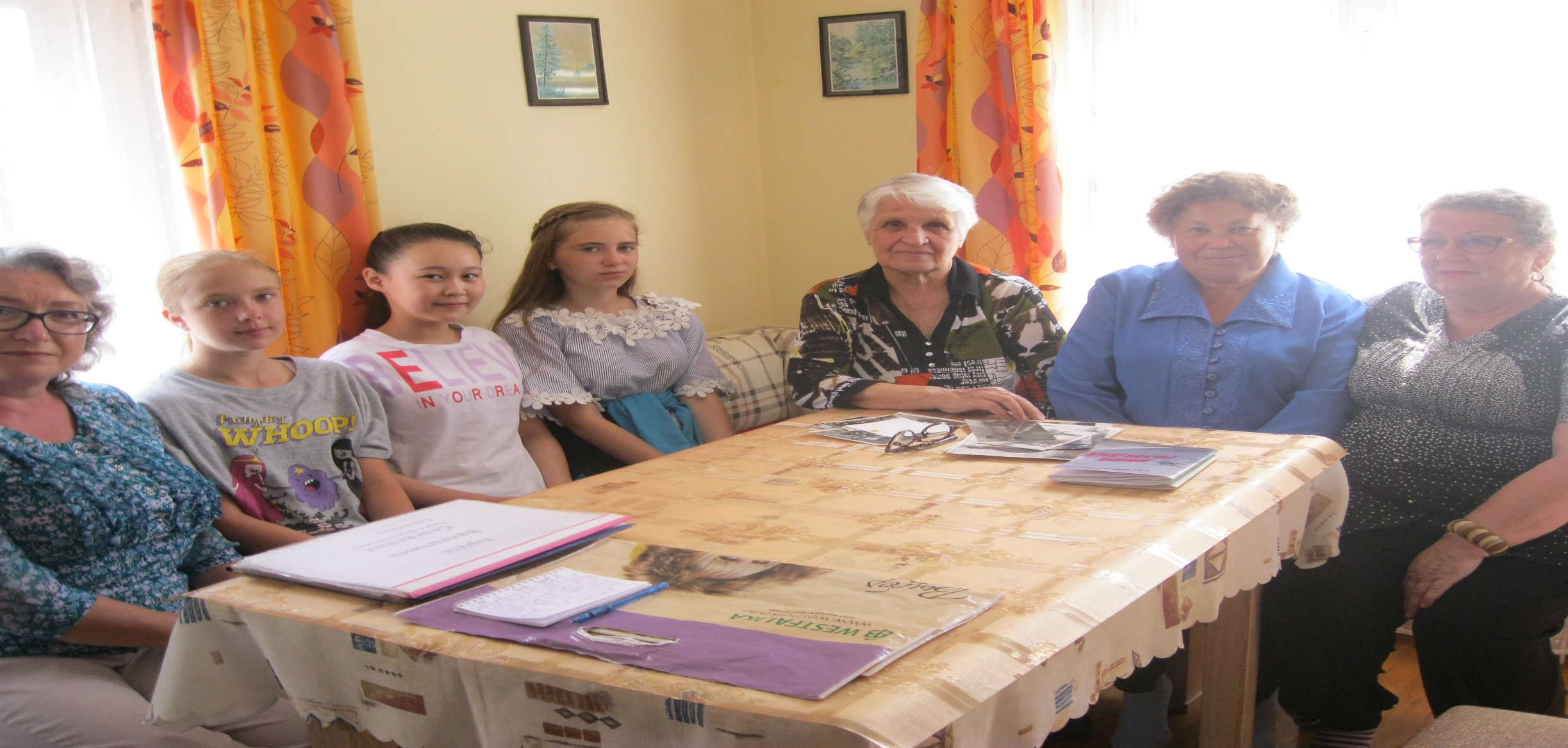 Посещение ветеранов и бывших учителей школы экскурсоводами музея истории школы
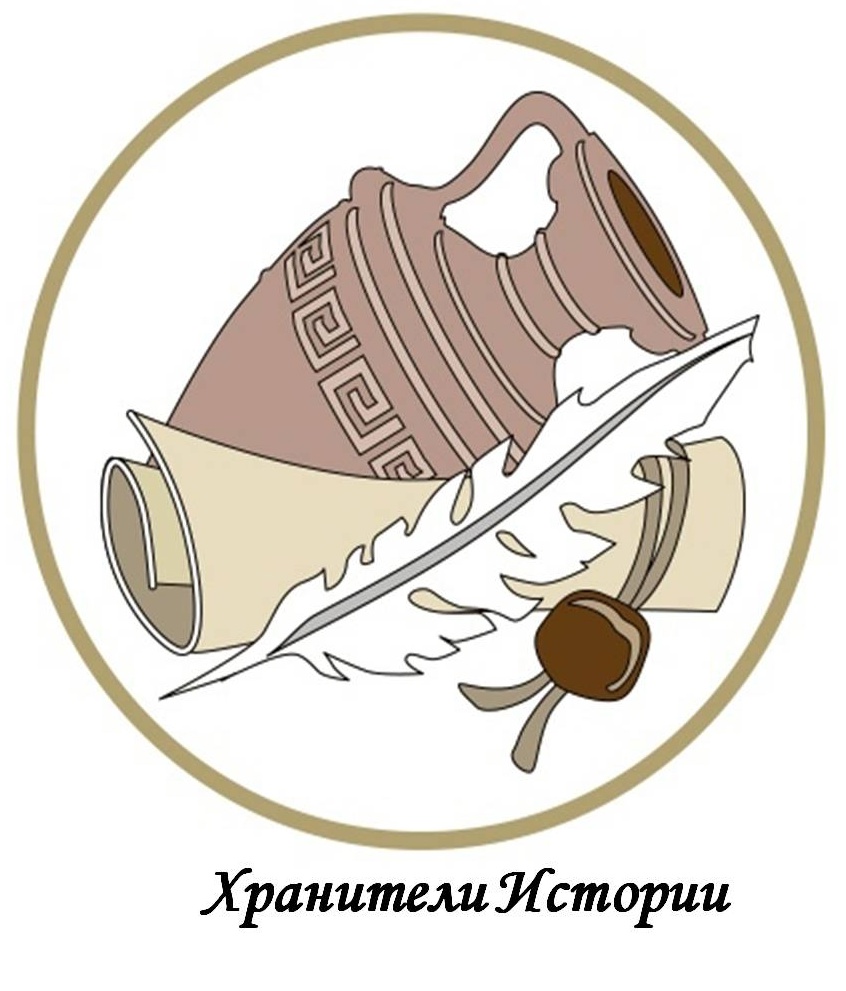 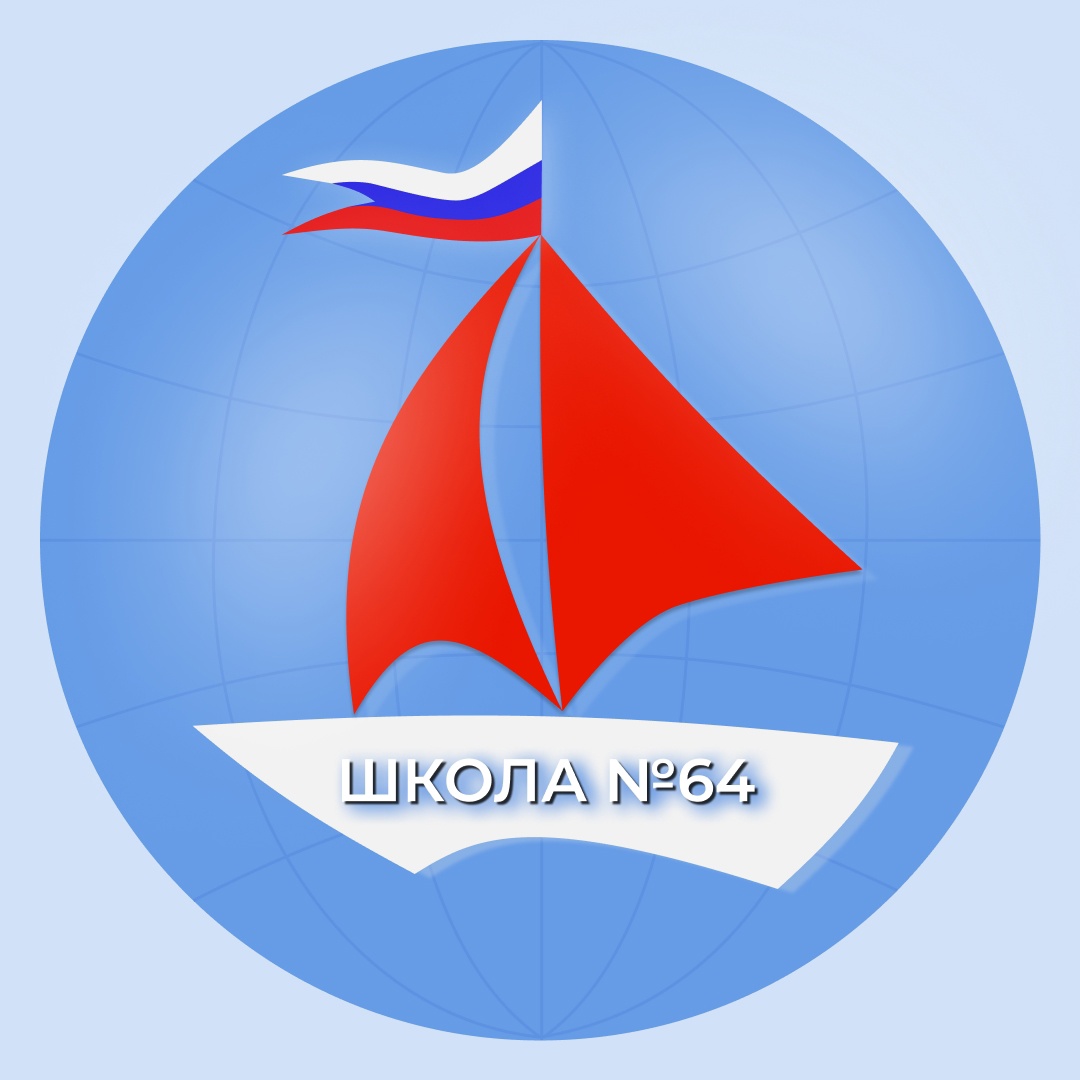 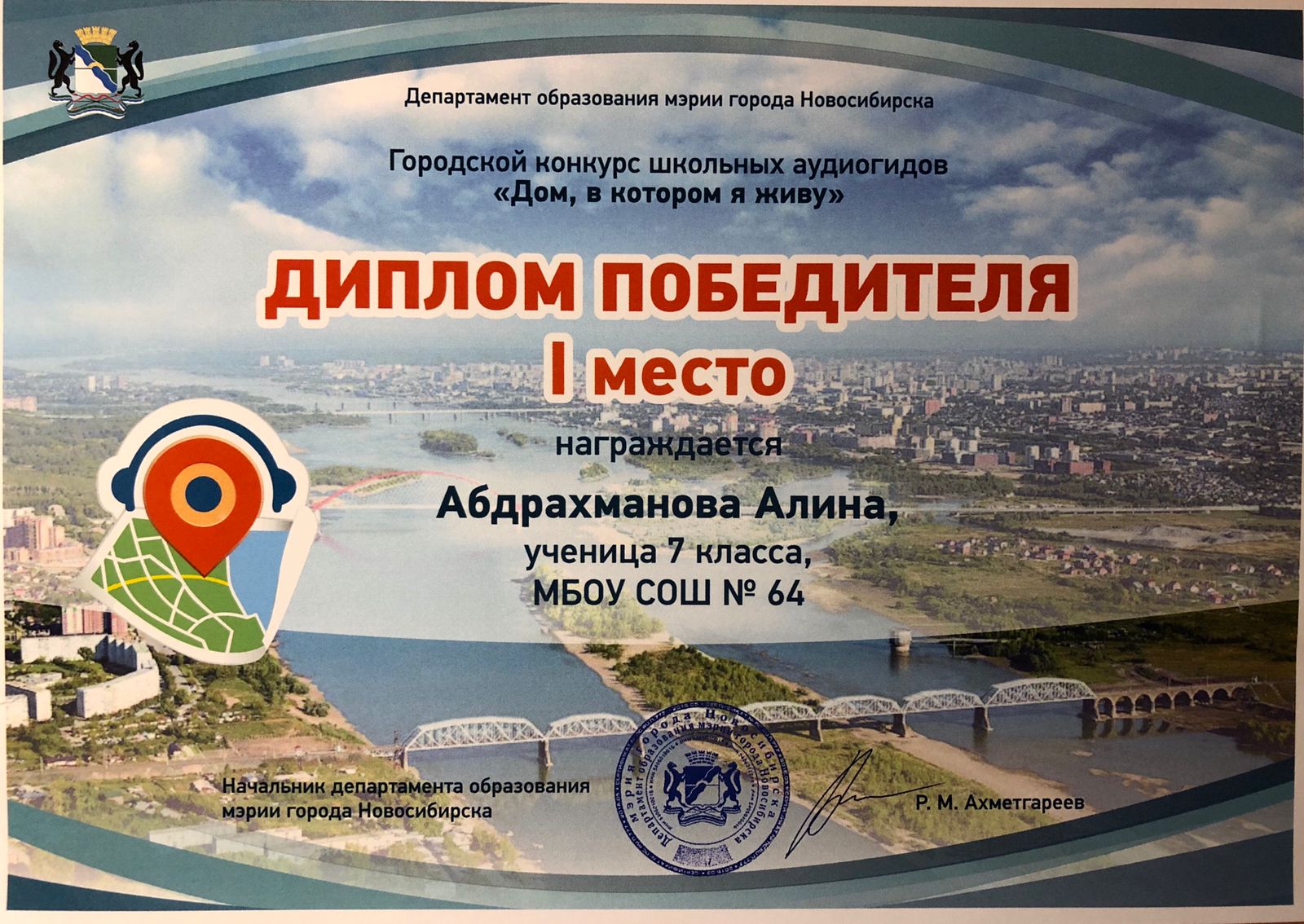 Подводятся итоги проекта «Дом, в котором я живу»
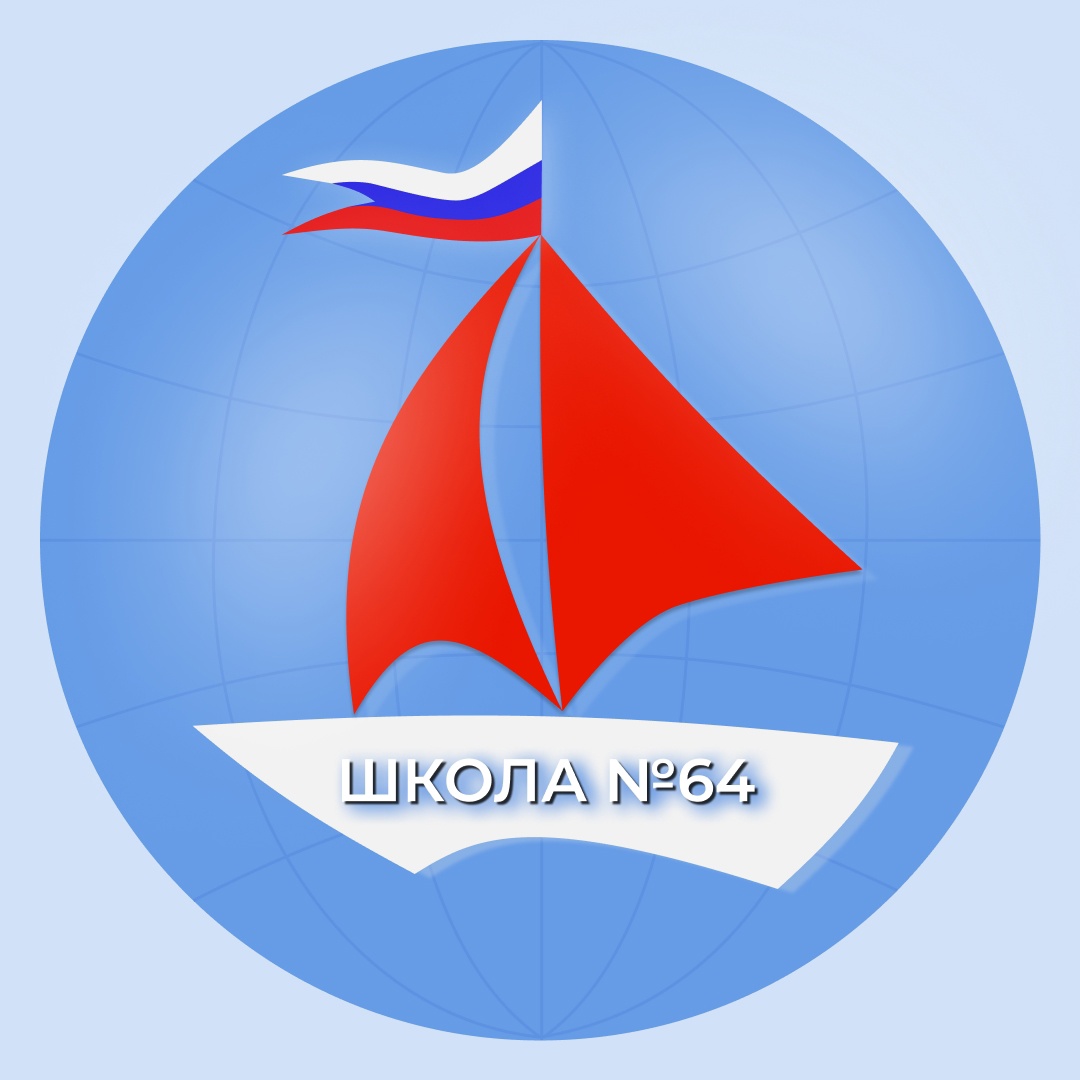 Ученики МБОУ СОШ №64 победители и призеры  проекта 
«Дом, в котором я живу»:
Сосновская Кристина
Болотина Ксения
Абдрахманова Алина
Руководитель: Петрова Людмила Алексеевна, учитель истории и обществознания
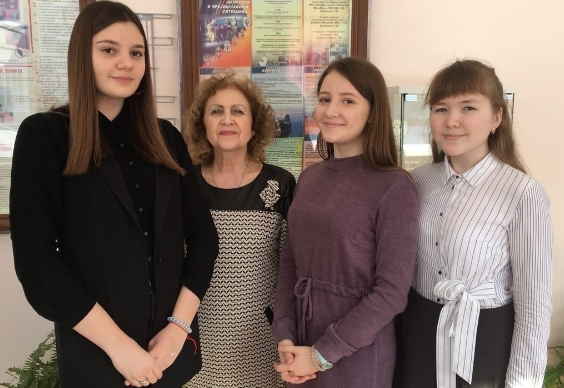 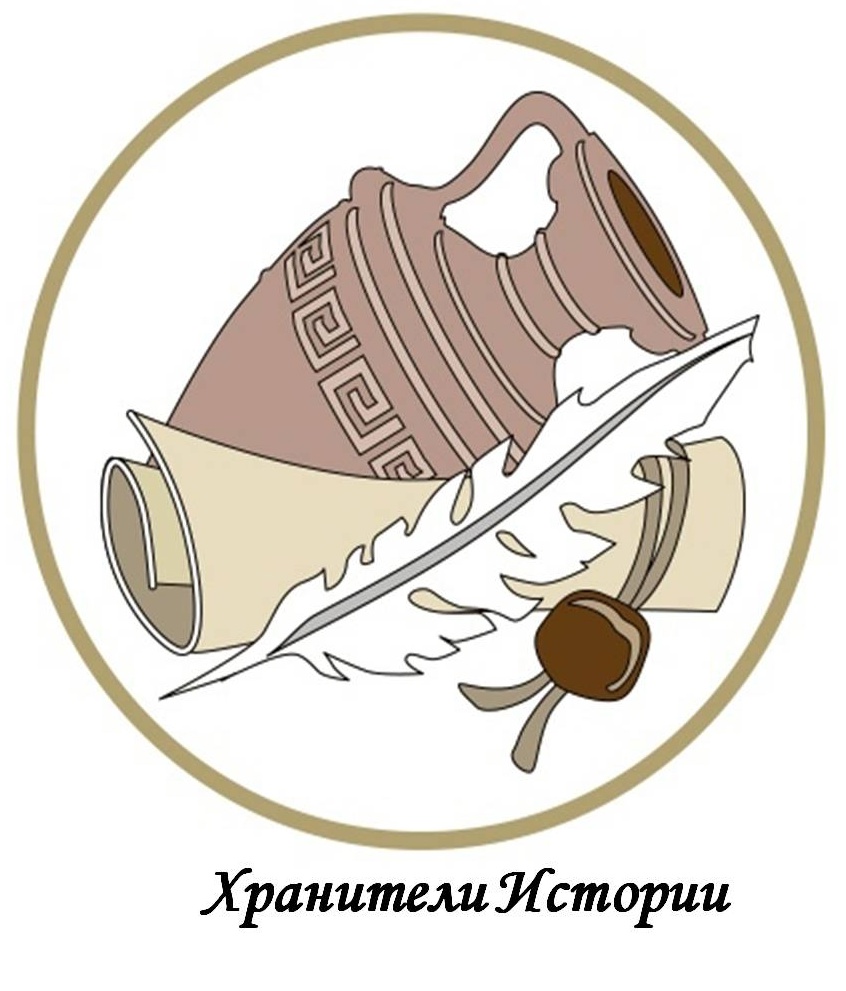 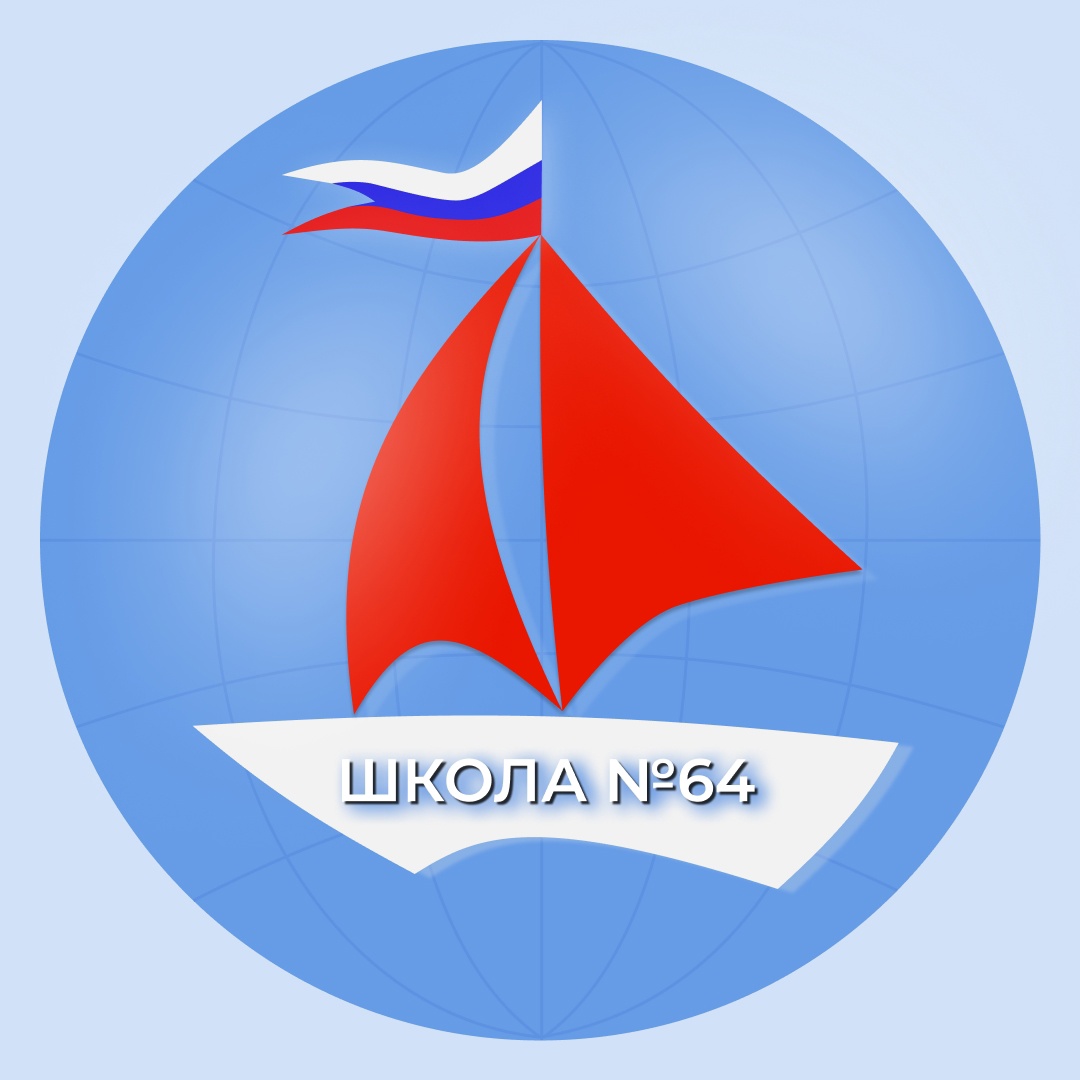 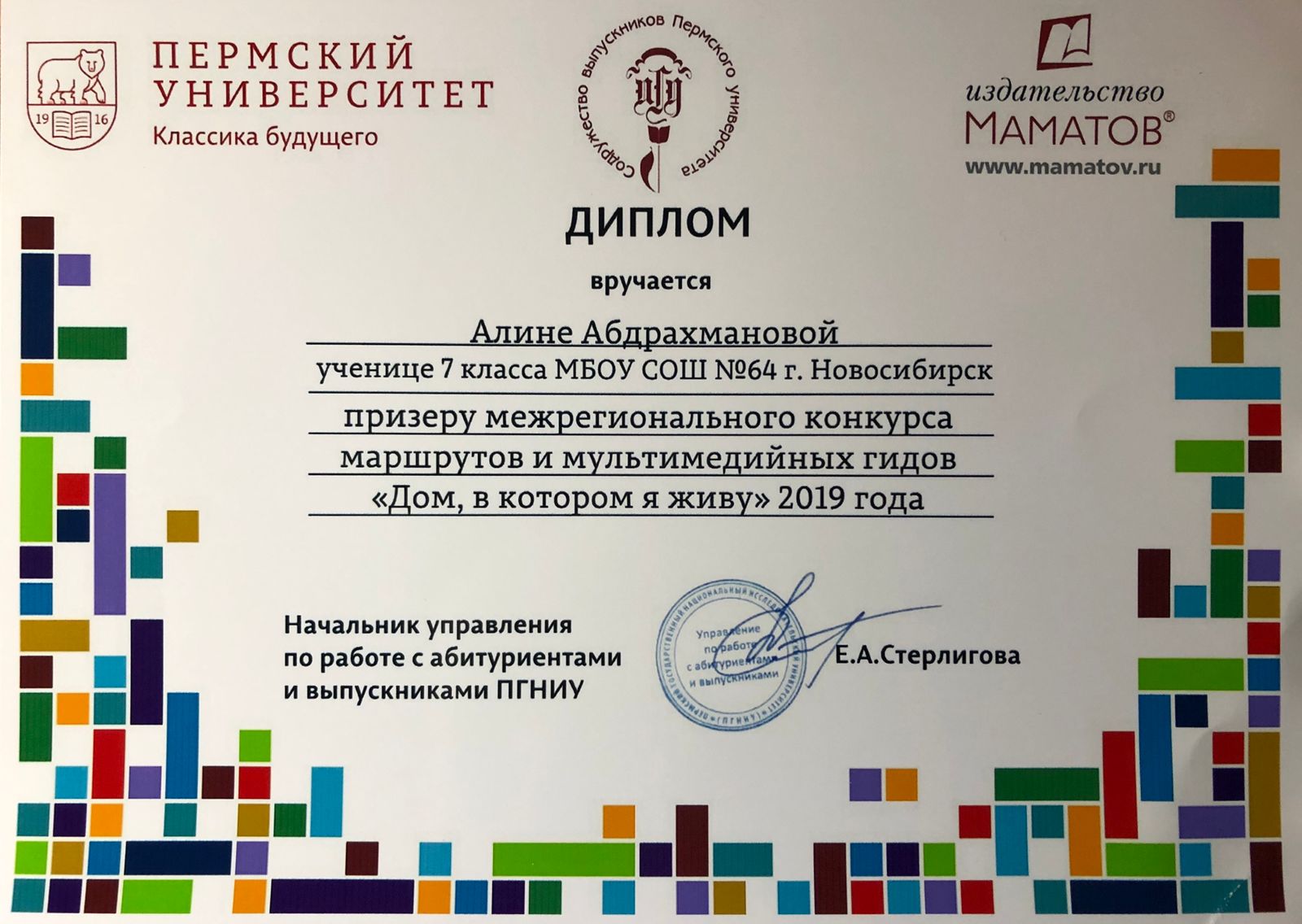 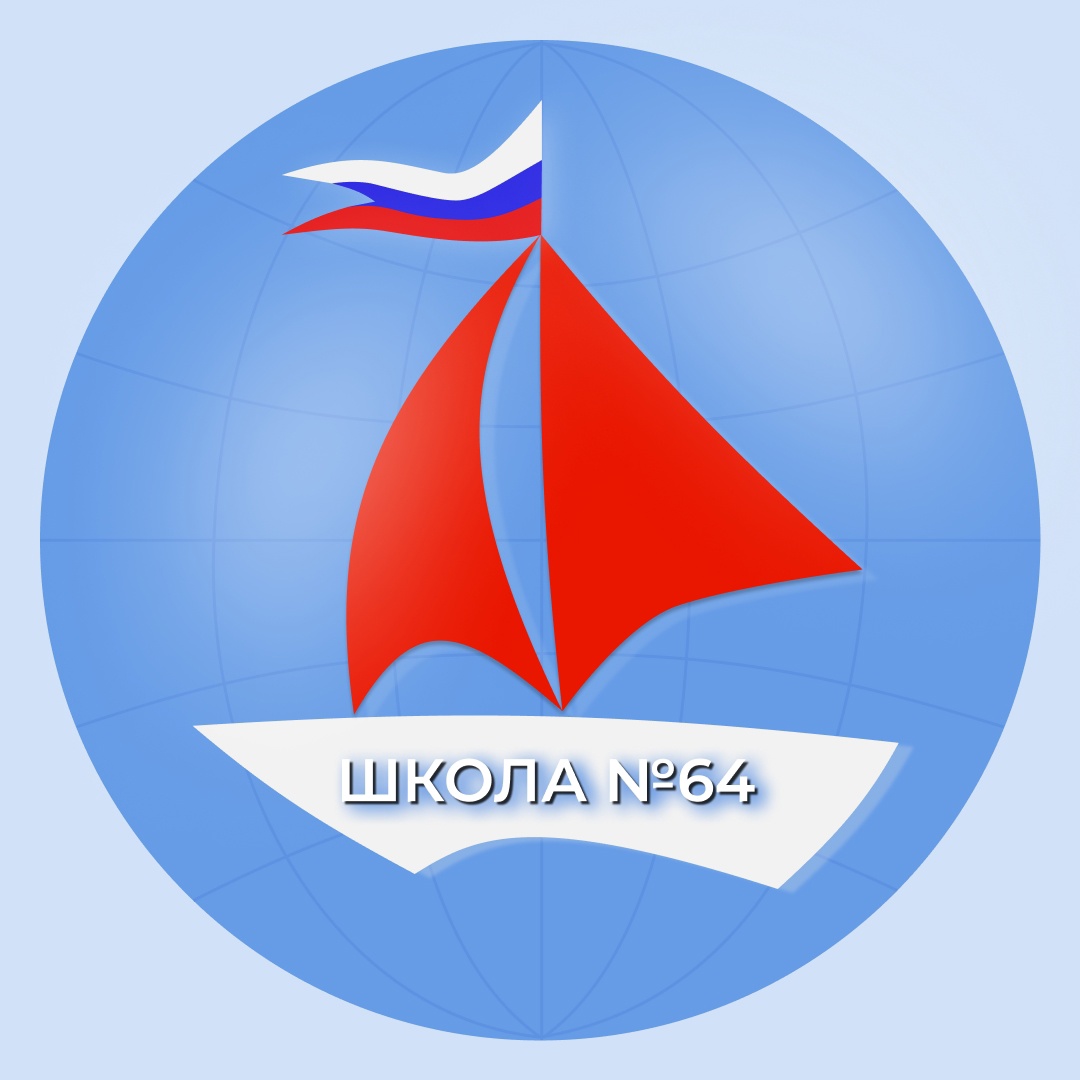 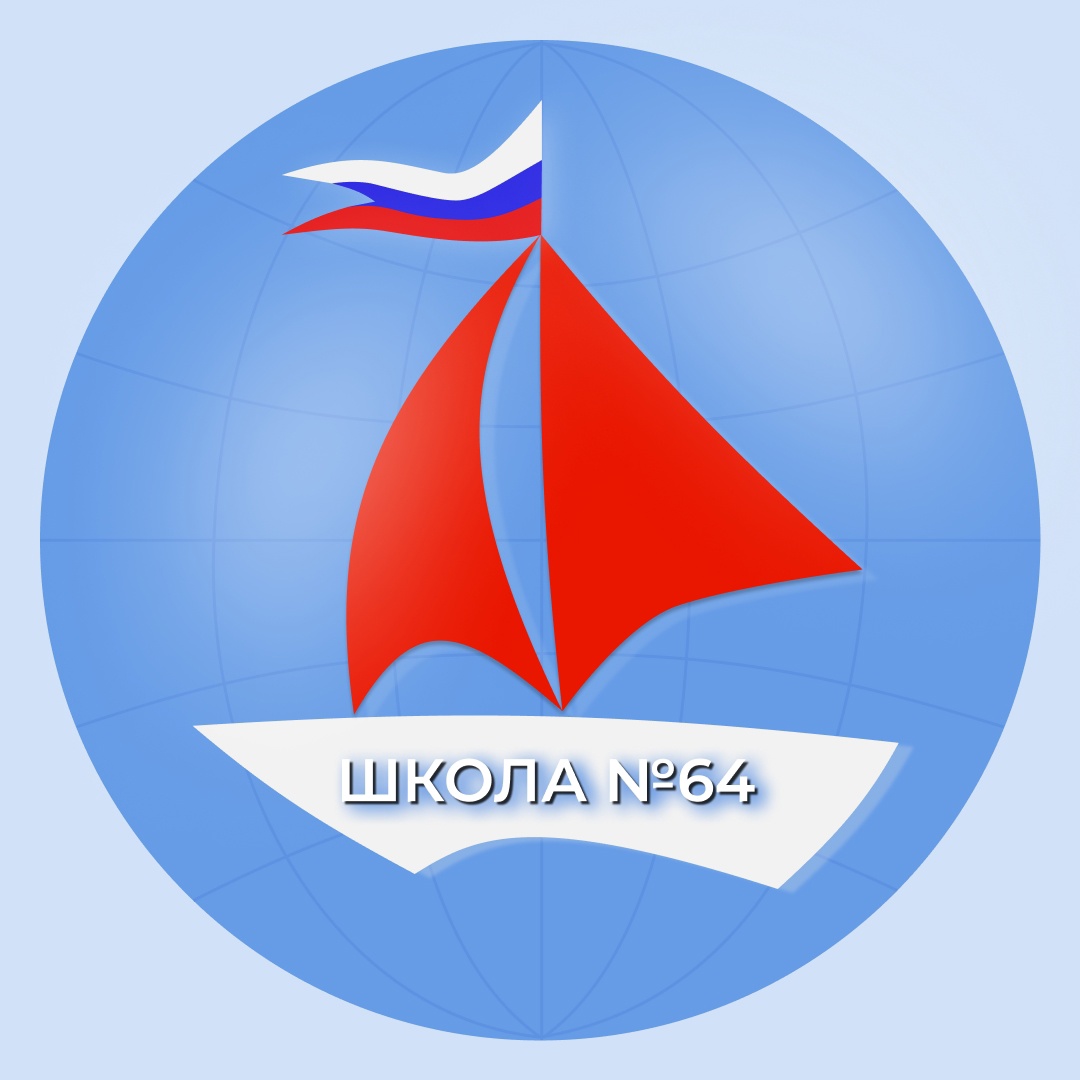 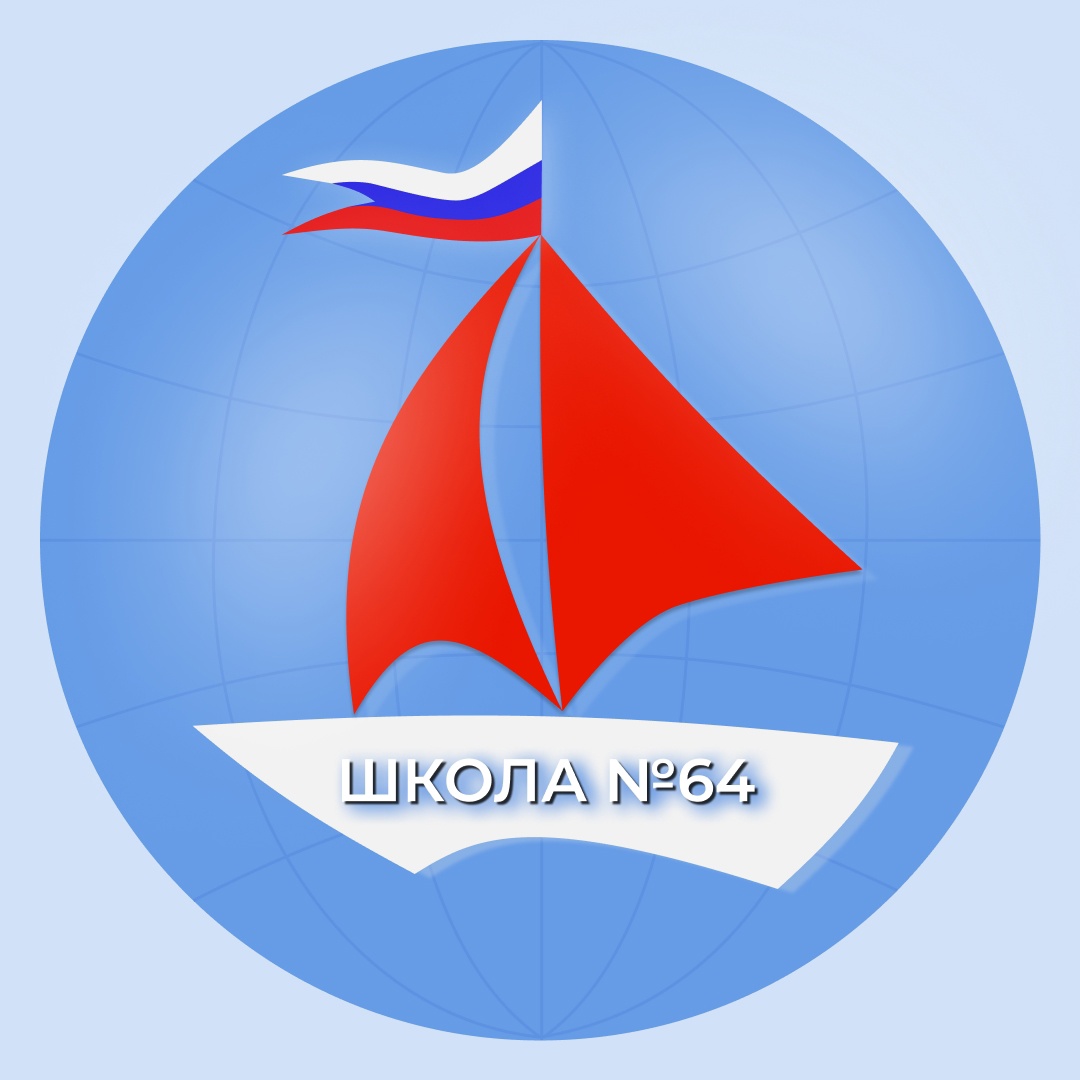 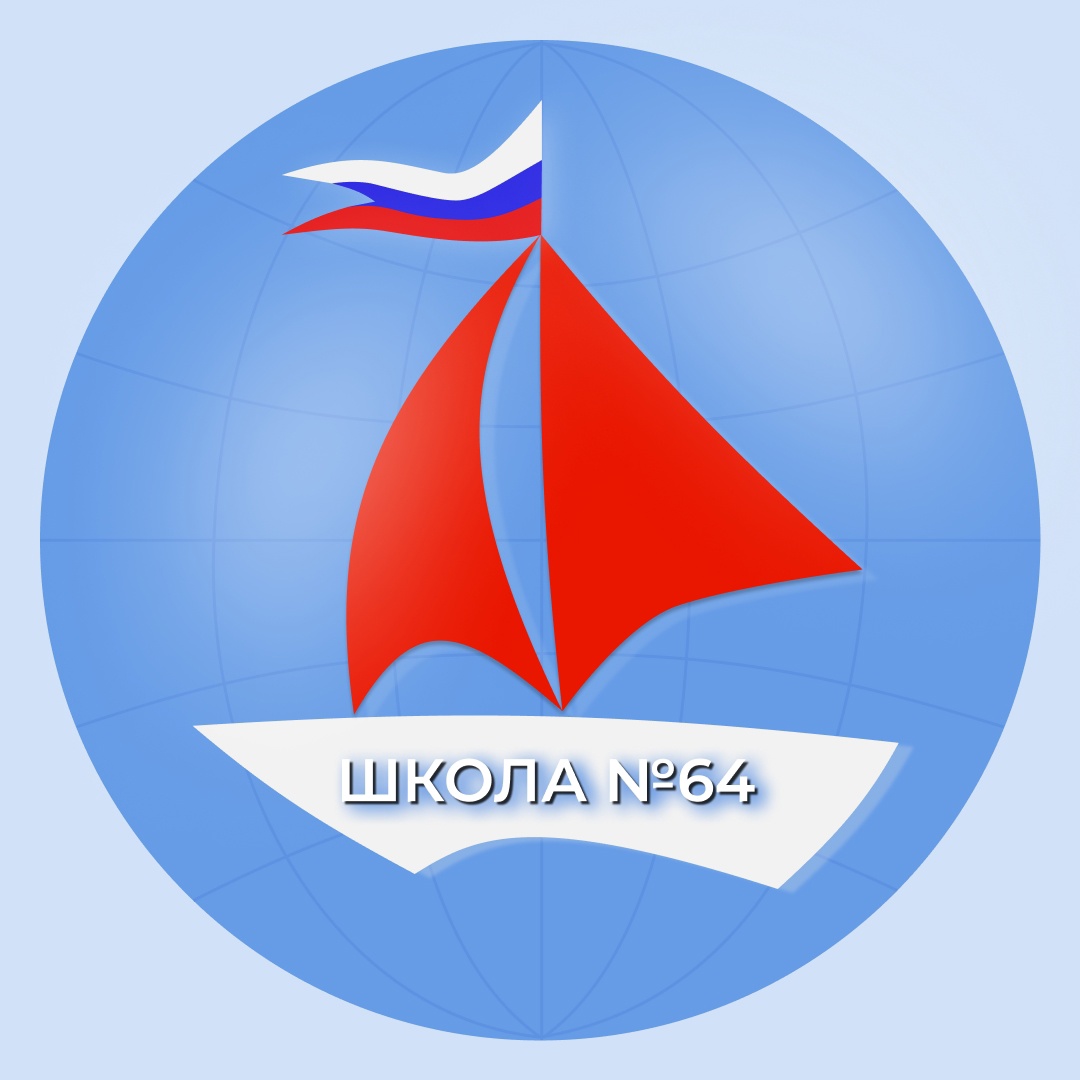 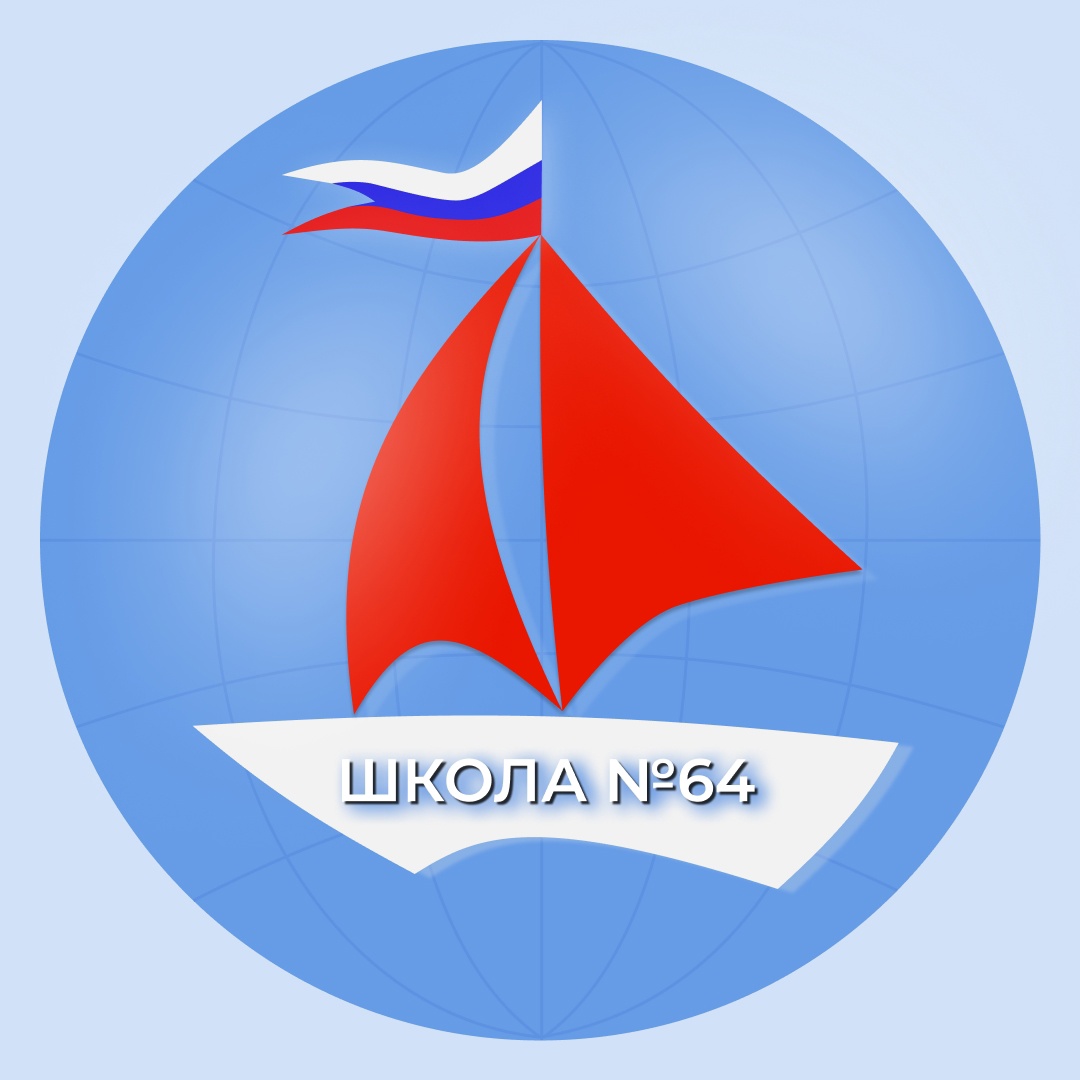 Ссылки на аудиогид
«Имя на карте города (Покрышкин Александр Иванович)»
https://izi.travel/ru/0d54-imya-na-karte-goroda-pokryshkin-aleksandr-ivanovich/ru
Прогулка по Северо-Чемскому.
https://www.izi.travel/ru/f503-progulka-po-severo-chemskomu-zhilmassivu-levoberezhe-g-novosibirsk/ru
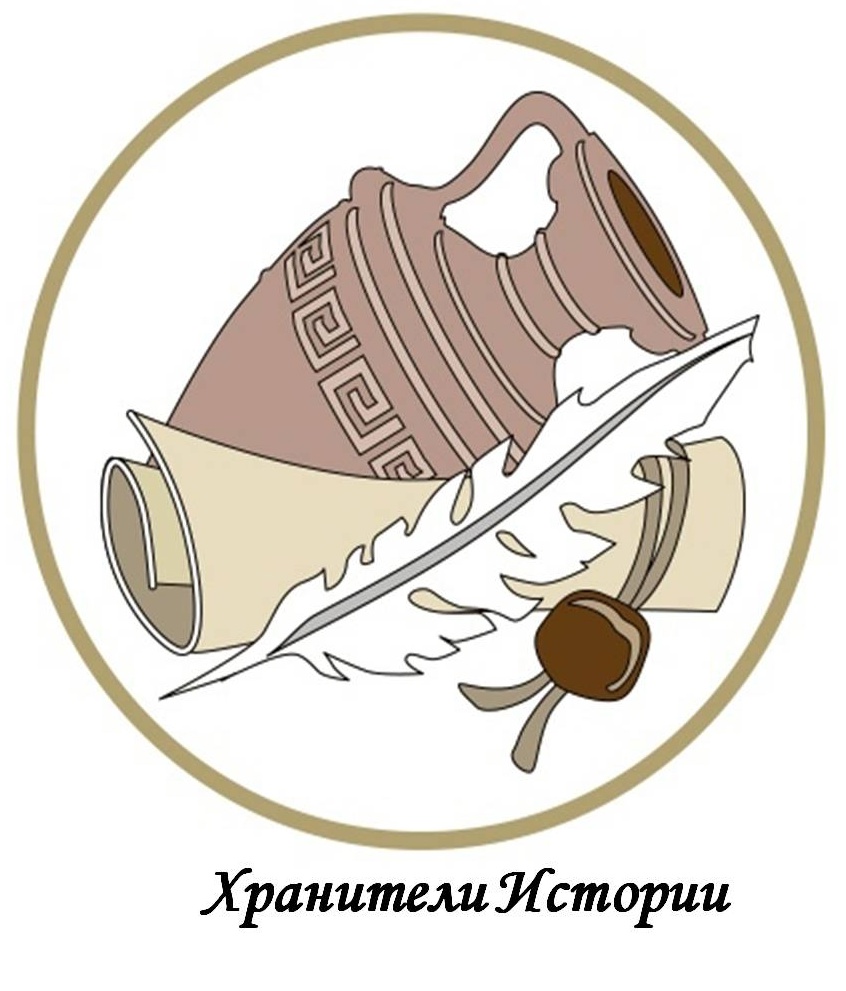